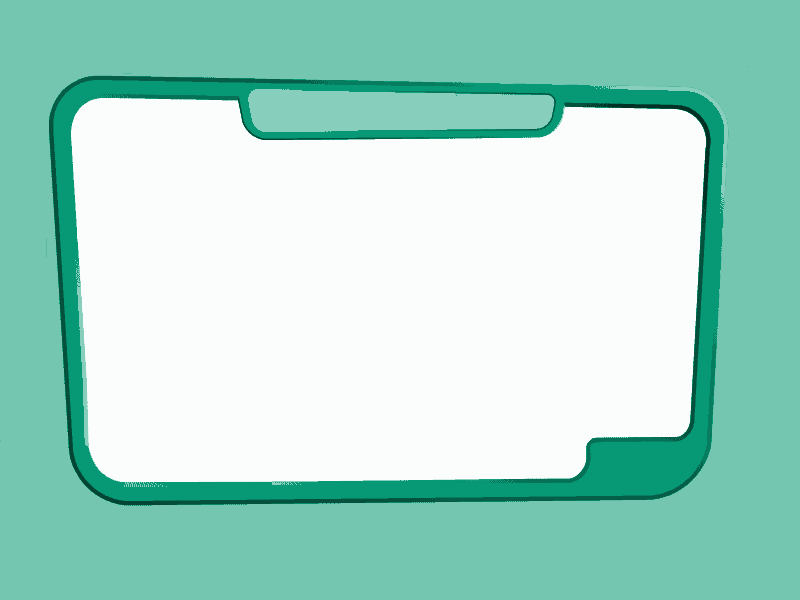 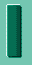 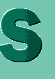 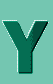 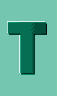 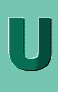 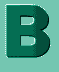 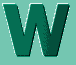 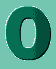 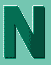 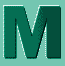 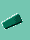 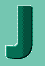 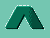 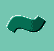 OS ANIMAIS
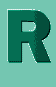 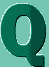 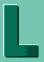 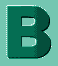 INICIAR
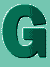 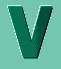 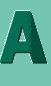 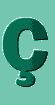 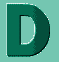 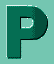 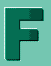 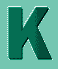 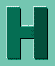 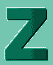 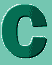 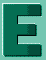 Prof. Diane Marli
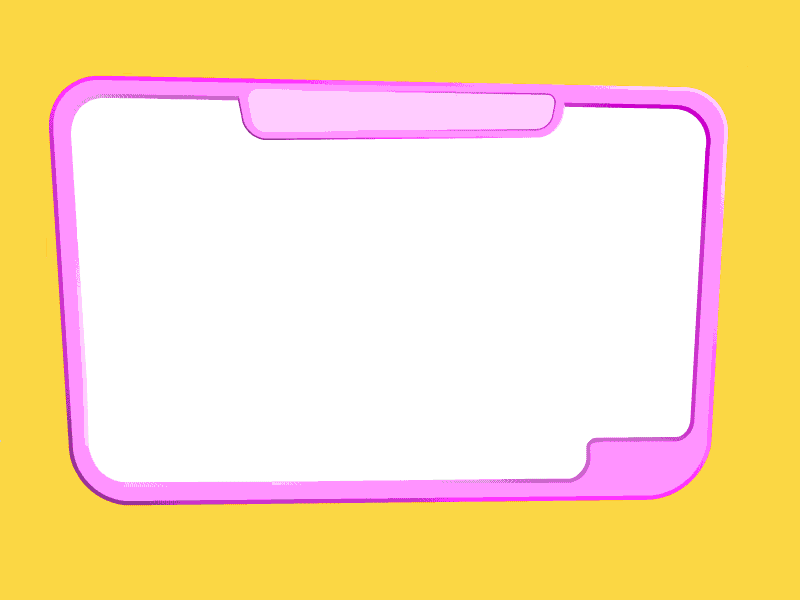 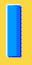 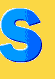 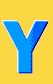 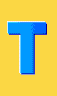 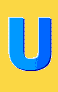 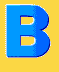 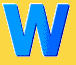 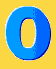 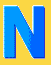 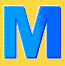 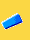 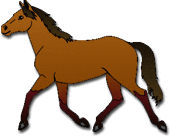 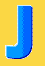 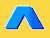 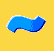 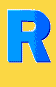 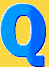 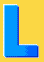 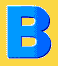 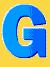 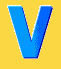 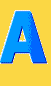 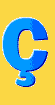 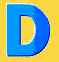 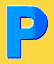 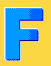 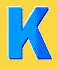 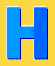 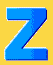 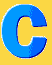 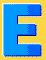 Prof. Diane Marli
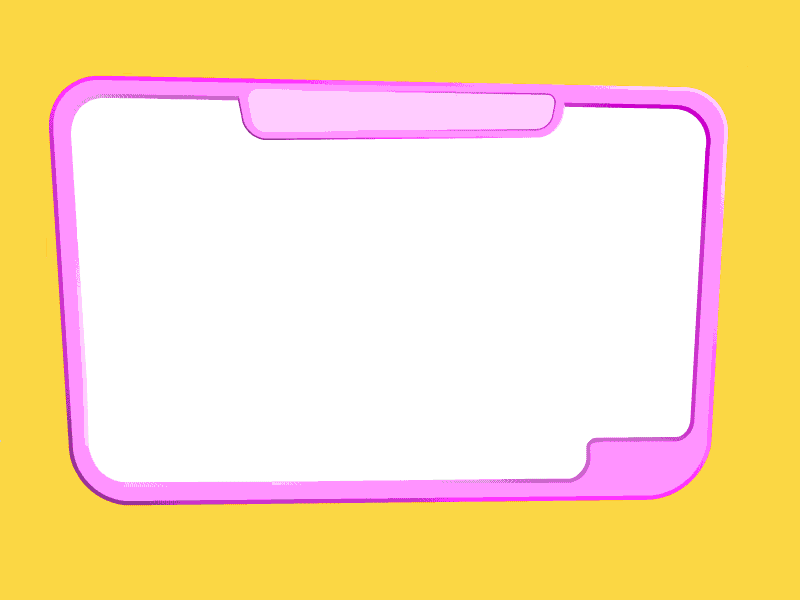 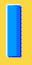 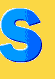 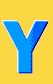 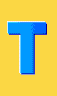 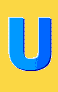 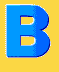 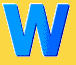 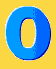 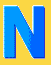 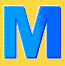 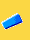 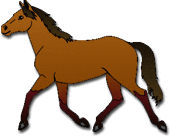 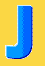 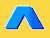 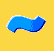 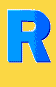 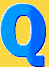 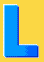 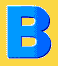 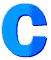 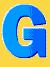 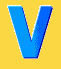 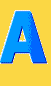 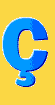 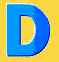 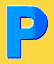 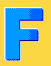 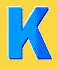 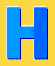 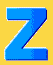 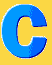 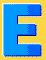 Prof. Diane Marli
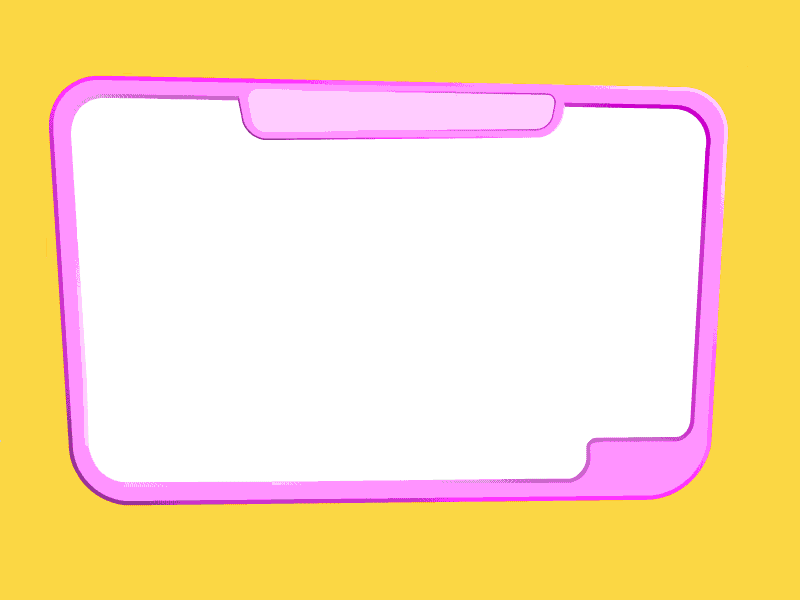 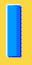 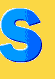 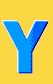 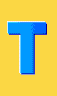 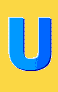 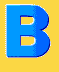 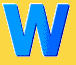 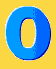 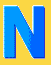 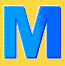 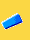 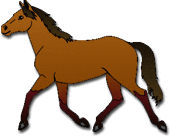 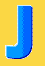 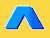 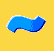 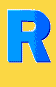 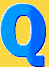 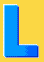 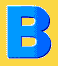 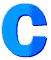 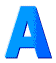 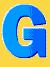 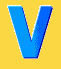 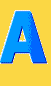 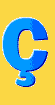 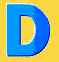 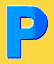 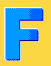 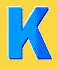 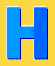 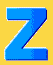 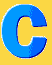 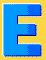 Prof. Diane Marli
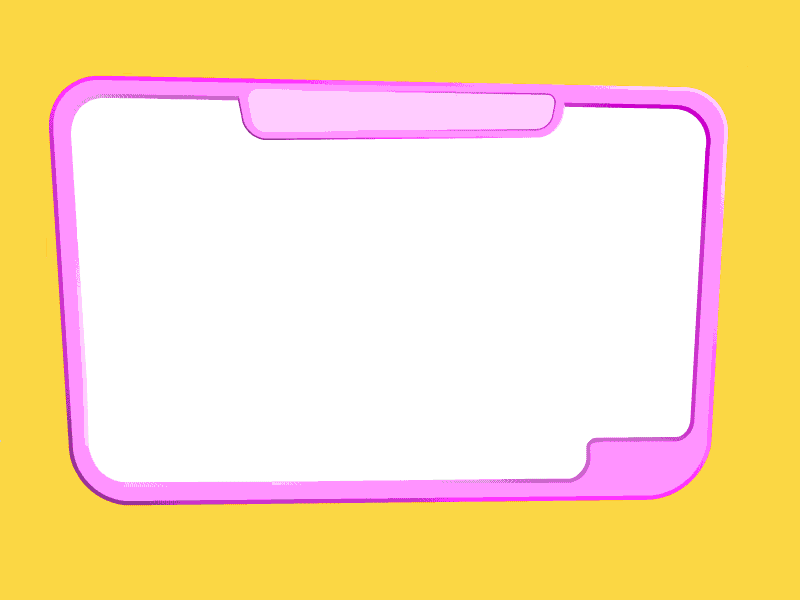 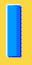 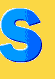 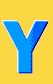 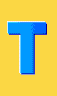 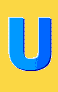 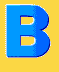 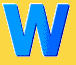 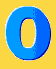 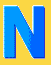 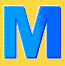 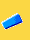 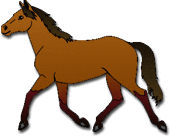 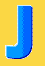 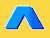 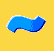 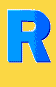 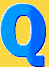 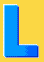 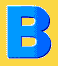 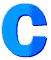 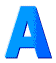 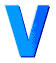 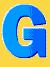 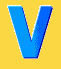 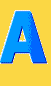 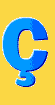 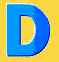 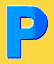 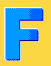 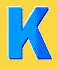 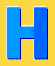 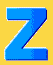 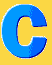 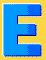 Prof. Diane Marli
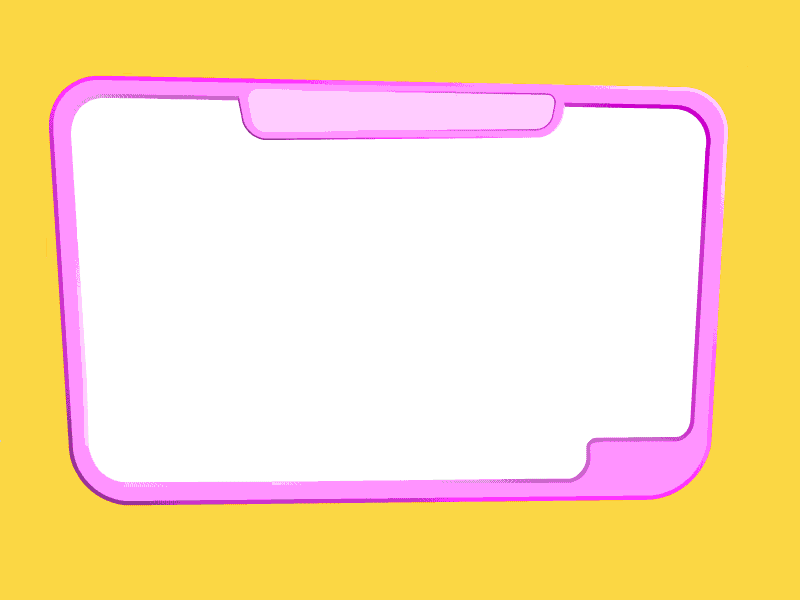 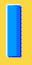 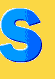 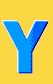 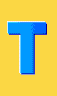 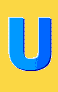 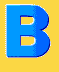 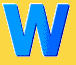 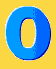 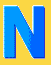 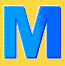 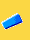 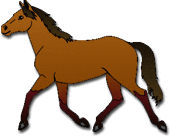 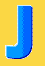 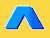 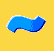 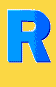 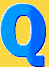 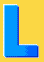 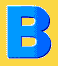 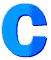 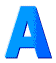 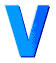 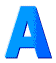 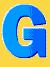 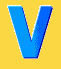 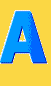 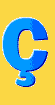 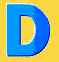 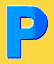 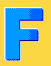 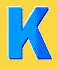 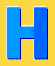 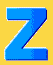 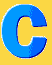 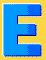 Prof. Diane Marli
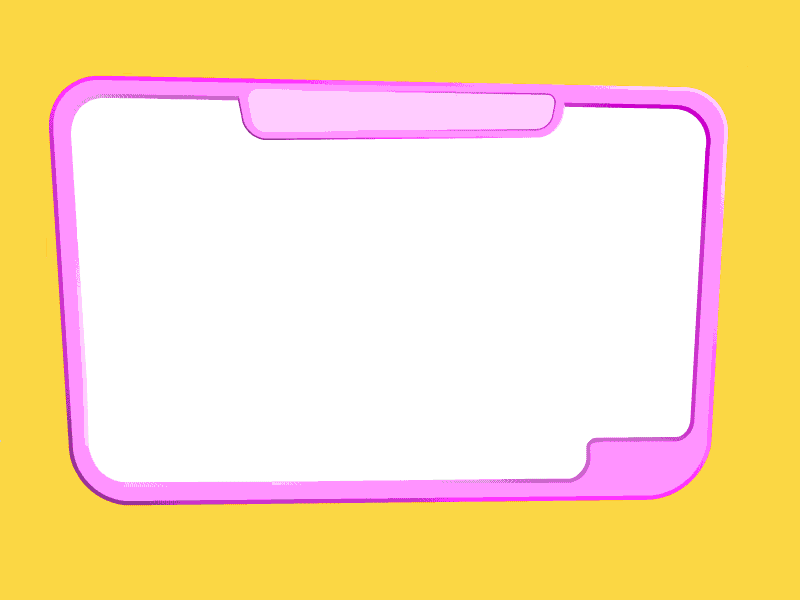 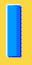 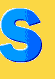 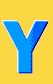 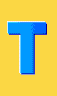 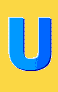 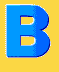 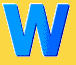 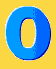 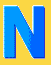 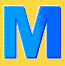 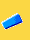 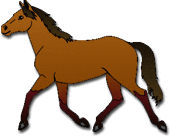 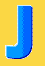 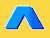 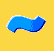 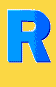 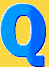 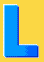 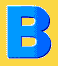 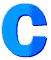 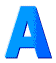 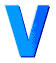 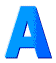 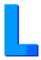 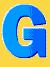 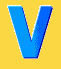 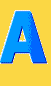 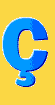 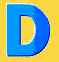 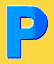 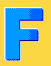 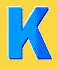 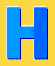 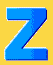 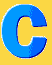 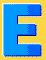 Prof. Diane Marli
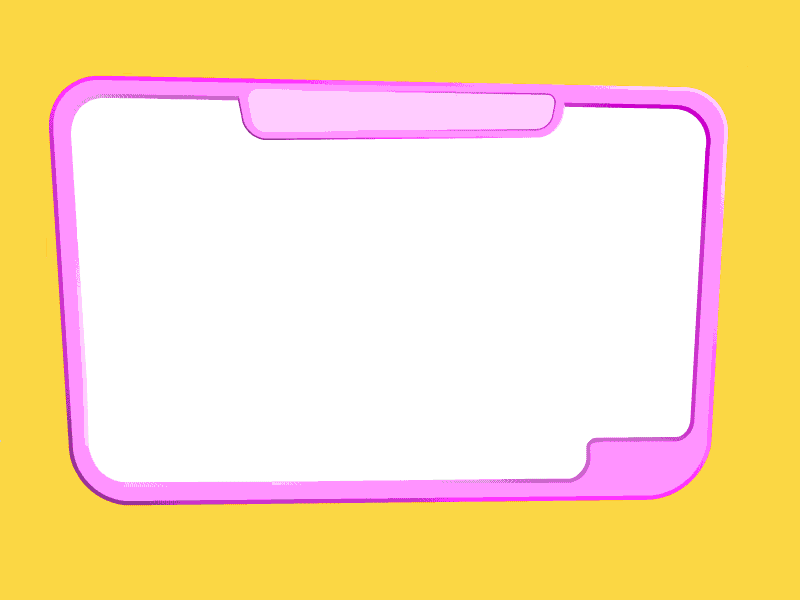 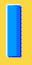 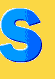 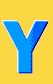 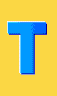 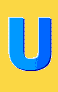 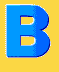 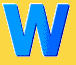 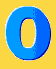 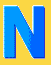 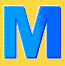 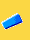 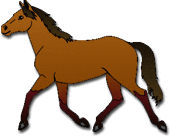 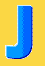 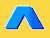 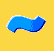 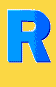 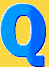 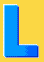 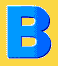 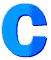 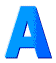 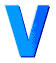 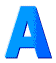 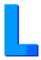 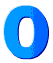 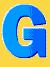 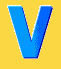 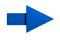 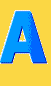 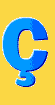 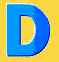 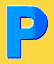 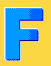 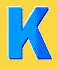 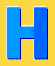 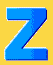 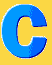 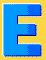 Prof. Diane Marli
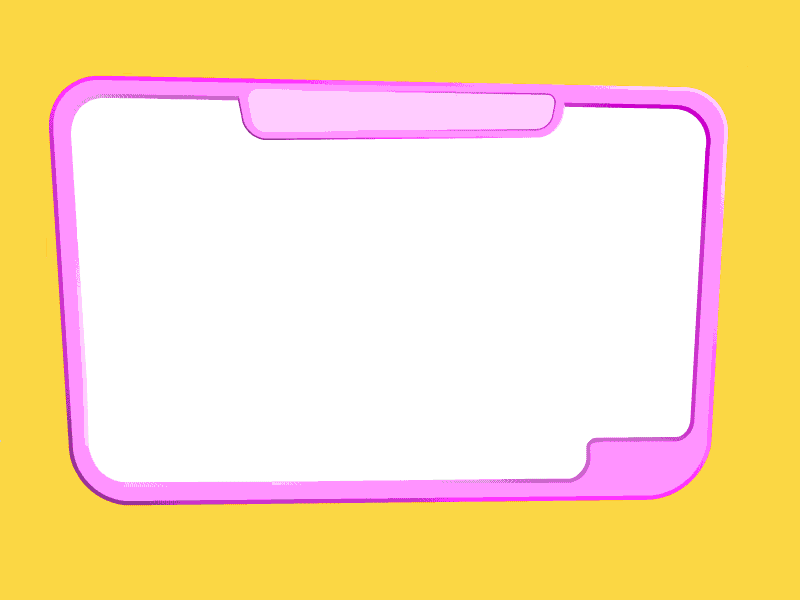 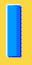 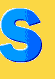 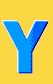 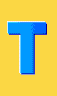 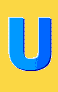 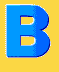 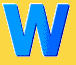 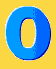 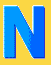 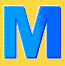 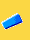 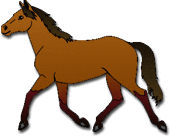 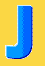 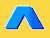 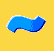 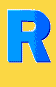 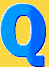 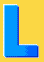 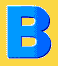 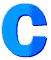 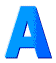 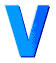 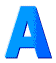 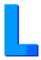 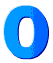 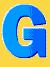 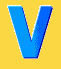 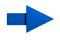 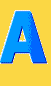 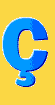 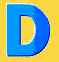 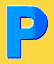 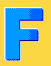 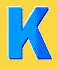 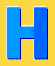 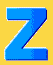 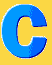 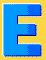 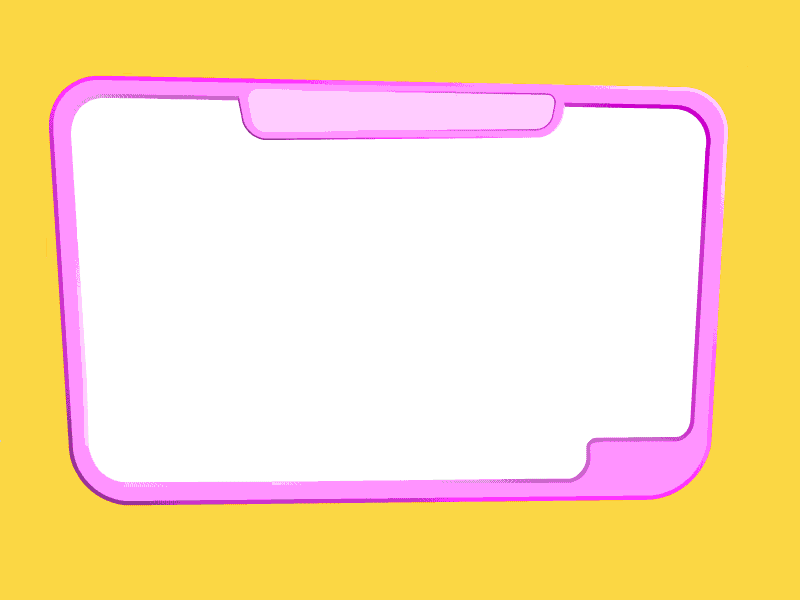 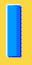 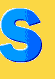 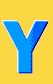 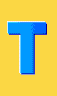 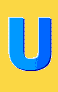 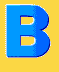 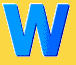 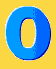 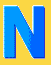 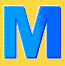 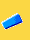 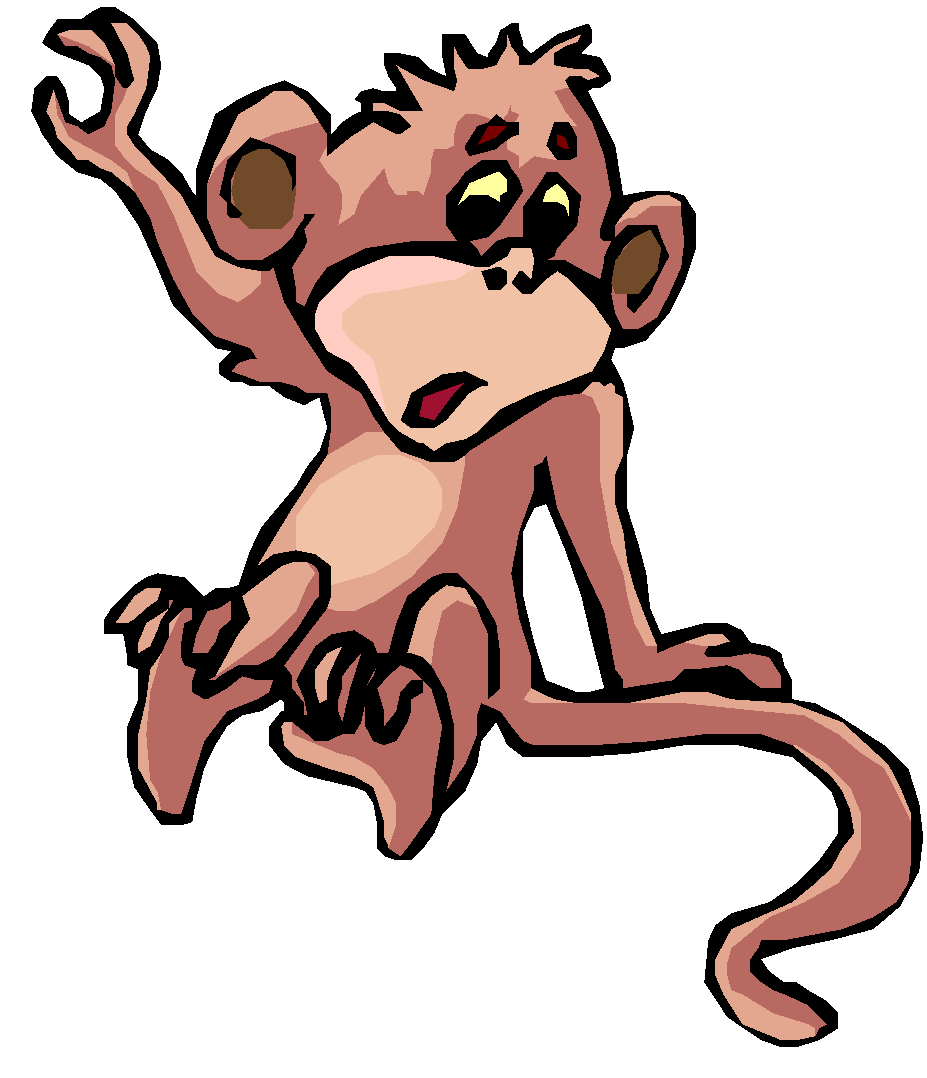 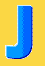 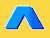 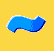 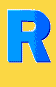 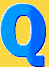 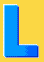 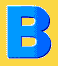 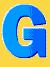 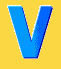 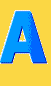 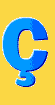 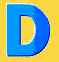 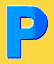 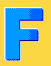 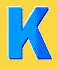 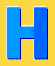 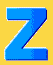 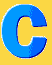 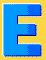 Prof. Diane Marli
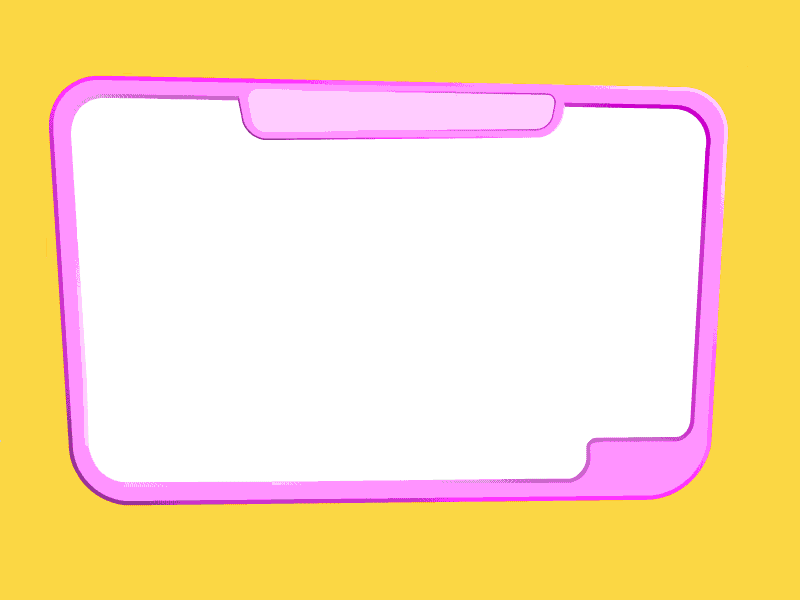 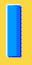 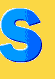 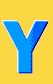 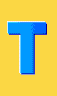 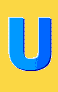 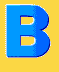 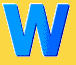 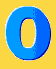 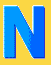 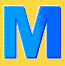 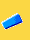 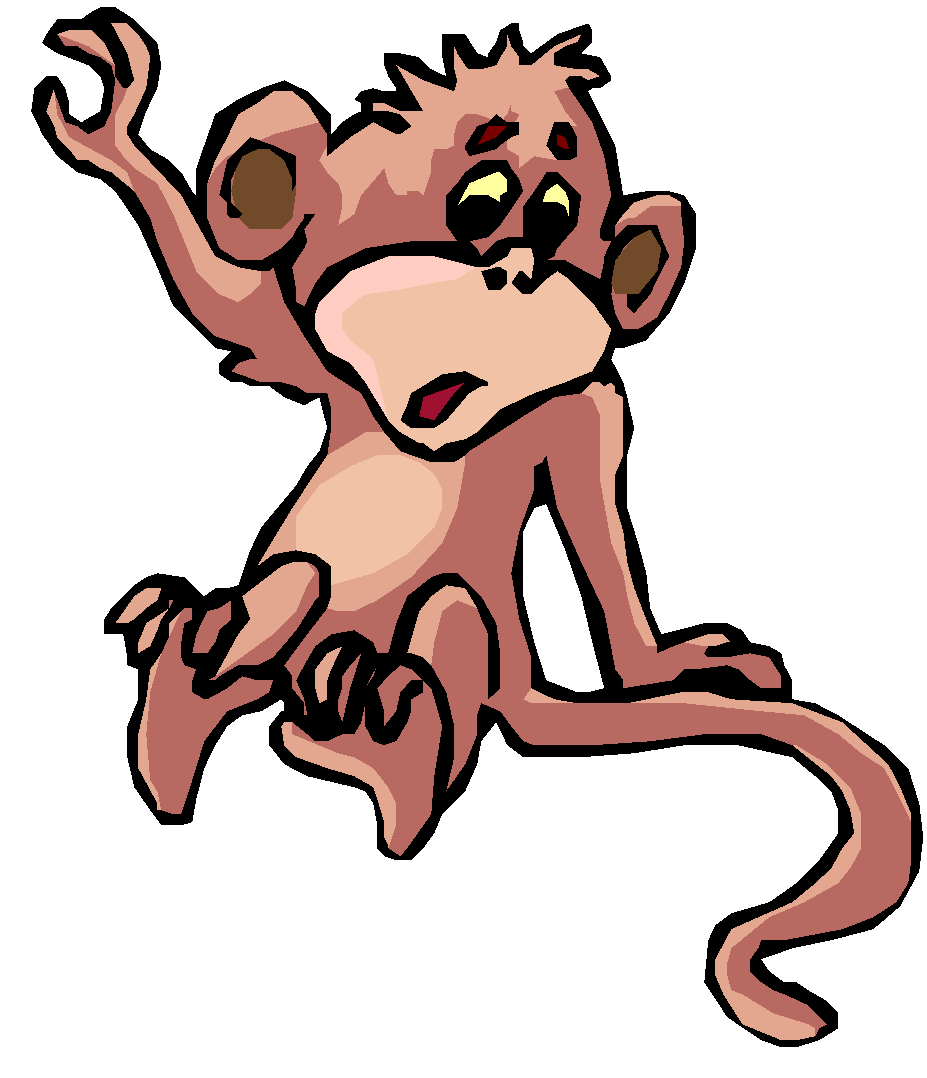 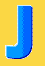 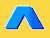 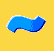 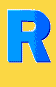 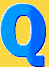 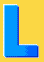 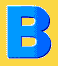 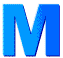 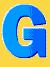 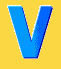 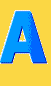 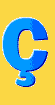 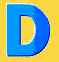 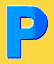 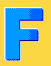 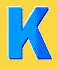 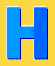 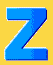 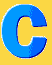 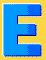 Prof. Diane Marli
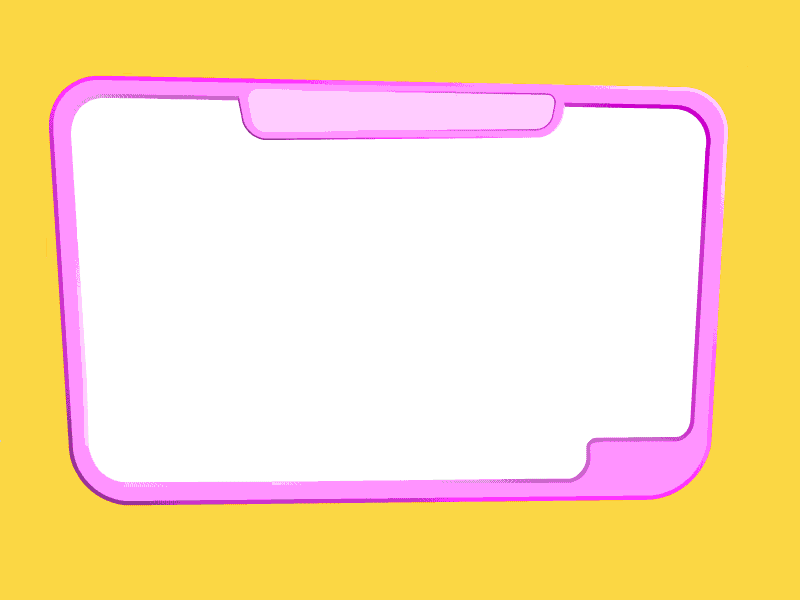 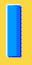 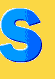 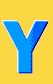 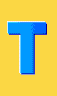 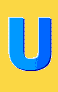 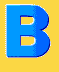 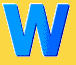 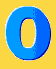 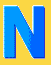 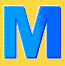 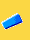 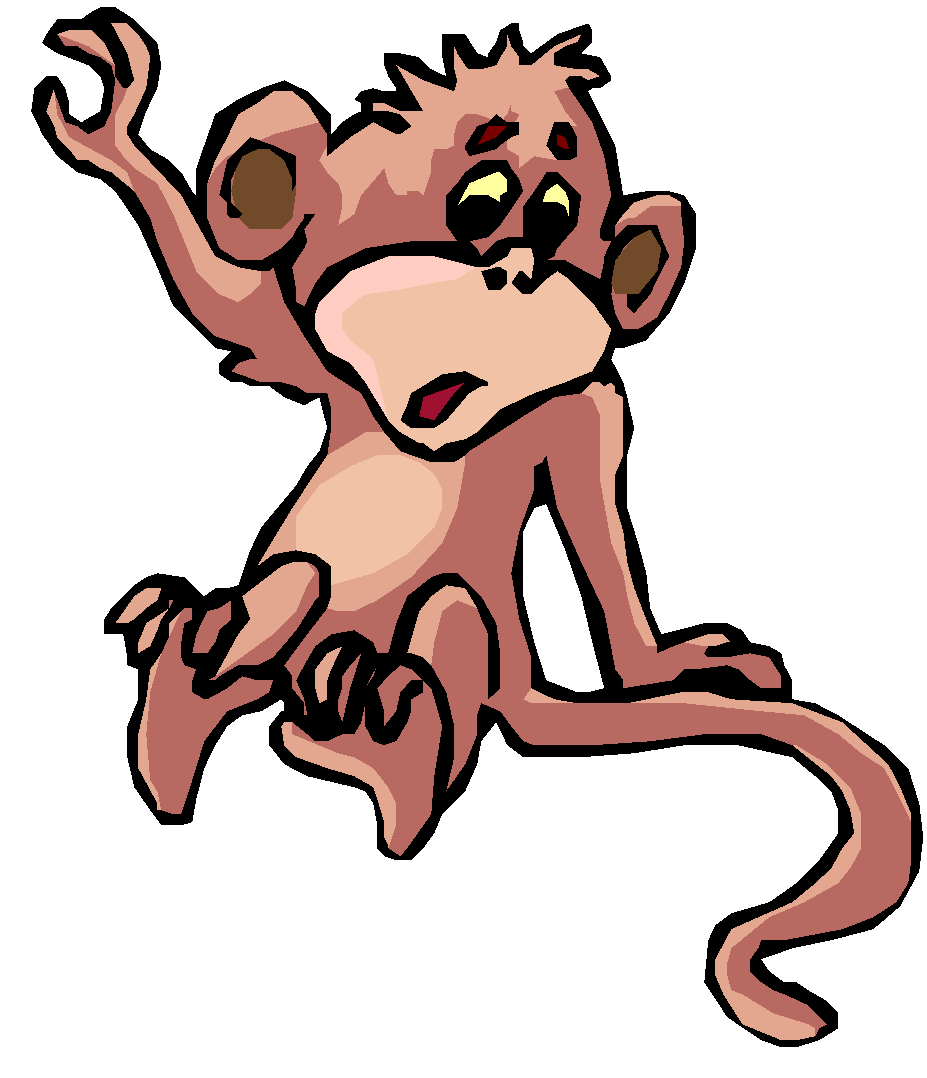 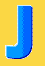 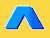 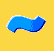 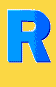 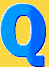 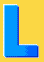 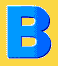 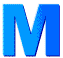 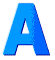 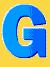 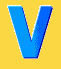 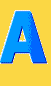 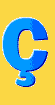 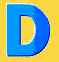 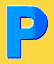 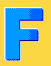 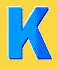 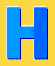 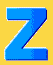 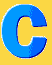 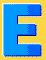 Prof. Diane Marli
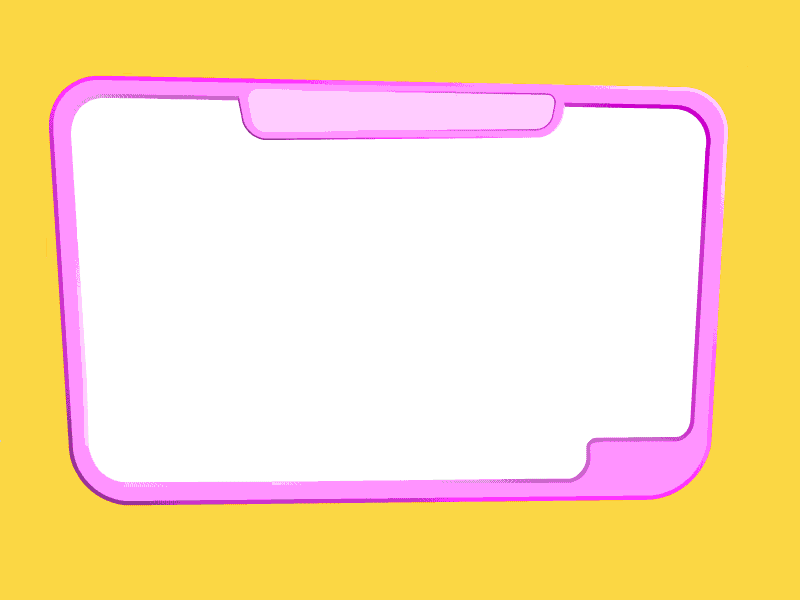 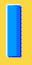 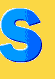 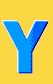 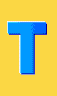 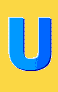 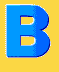 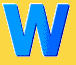 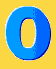 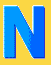 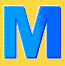 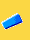 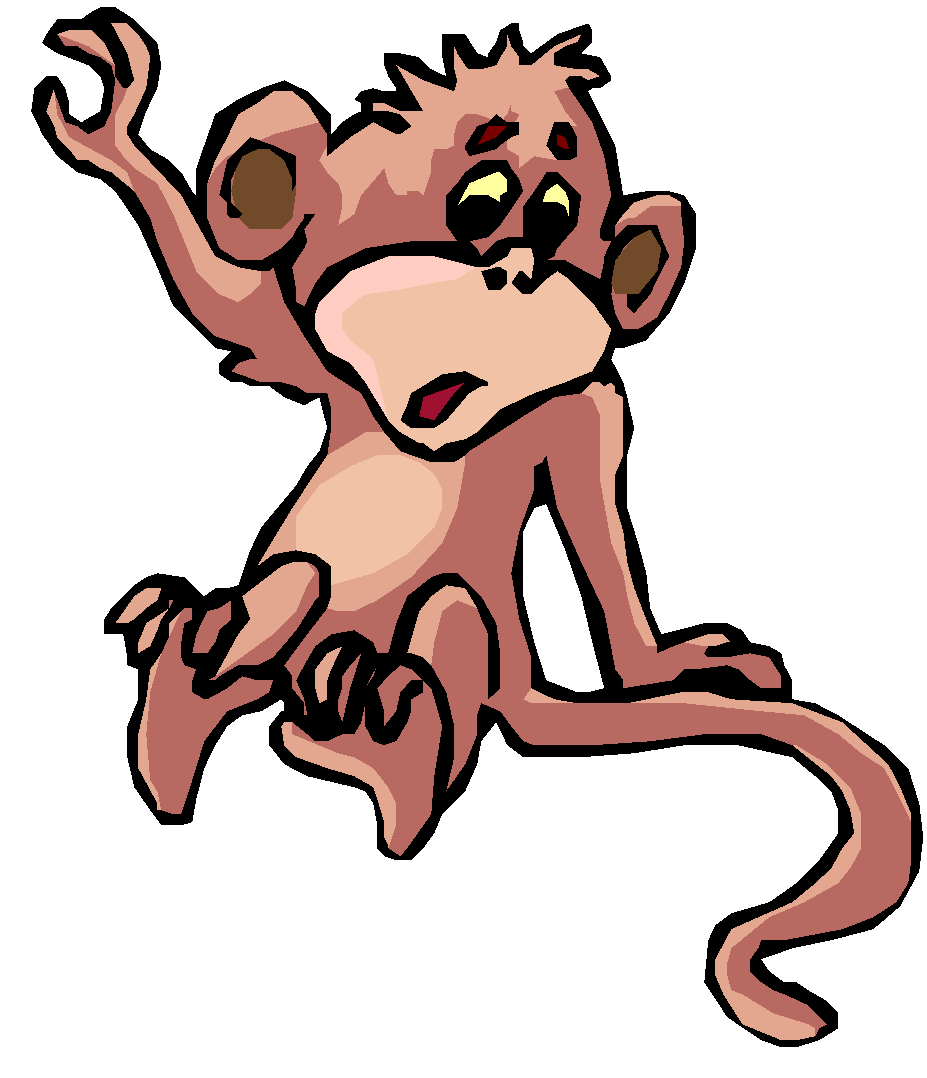 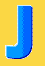 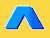 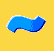 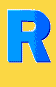 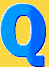 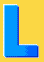 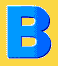 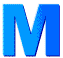 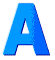 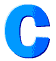 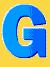 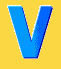 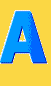 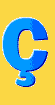 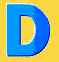 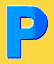 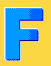 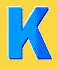 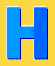 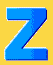 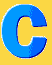 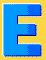 Prof. Diane Marli
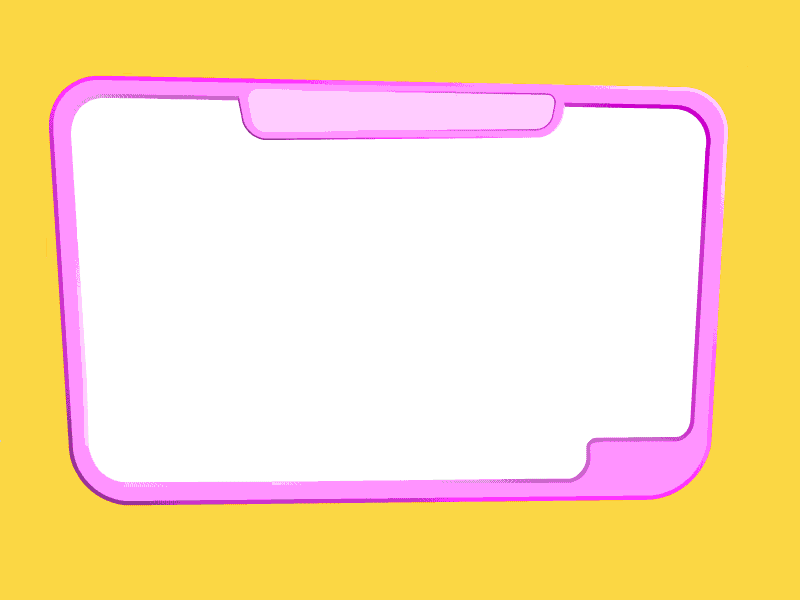 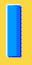 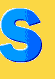 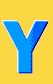 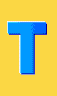 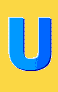 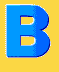 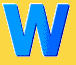 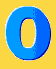 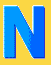 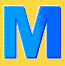 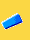 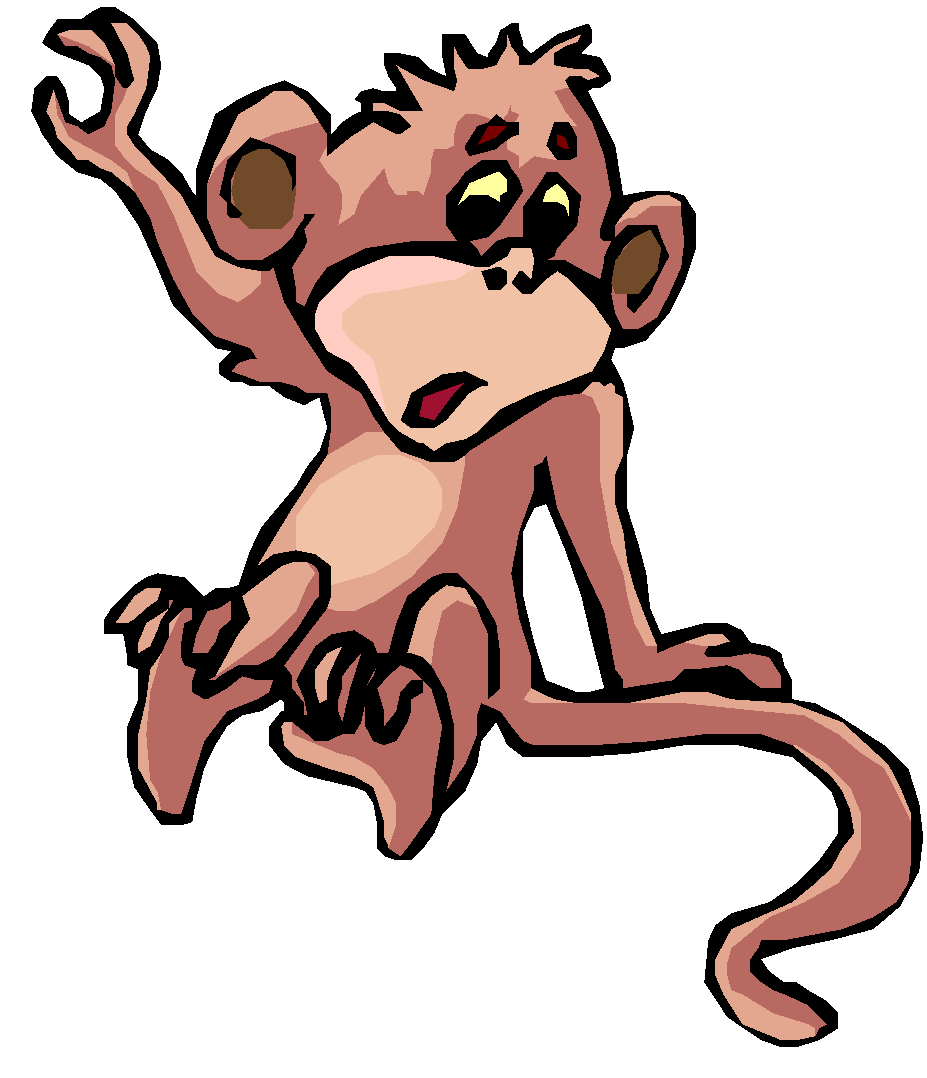 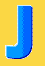 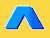 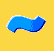 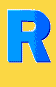 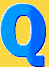 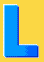 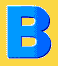 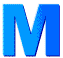 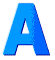 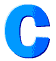 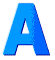 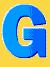 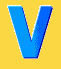 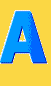 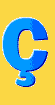 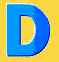 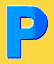 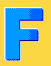 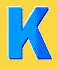 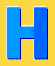 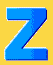 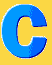 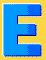 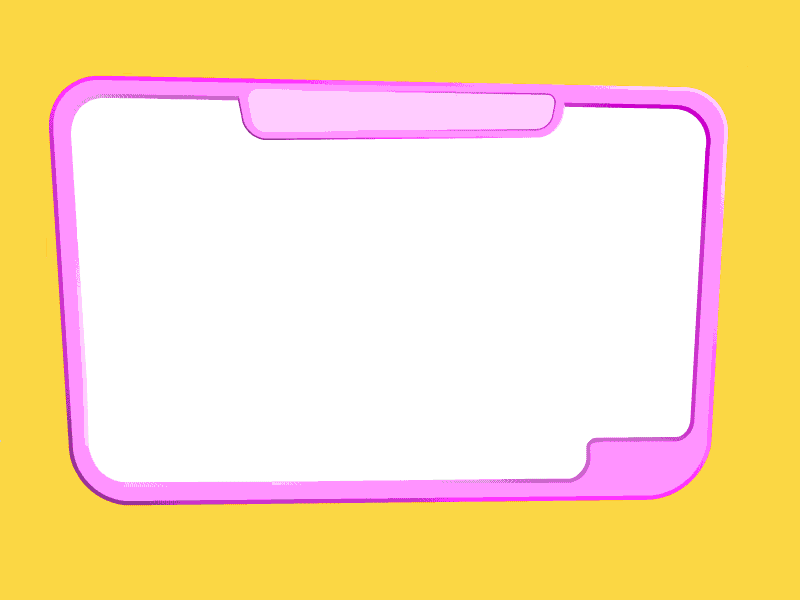 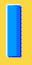 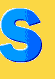 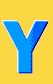 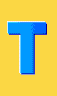 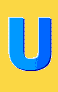 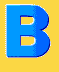 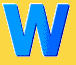 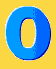 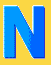 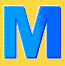 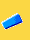 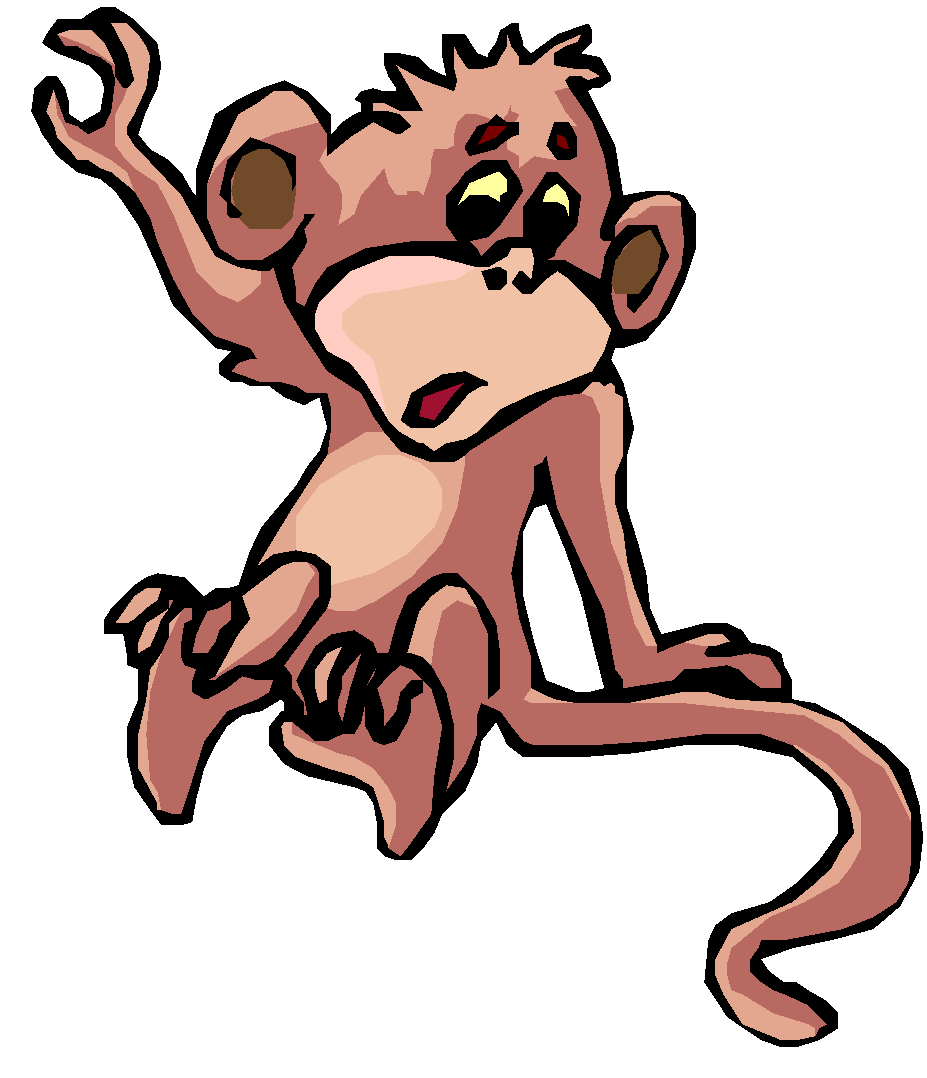 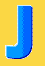 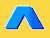 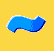 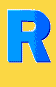 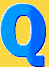 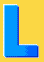 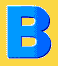 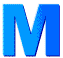 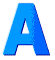 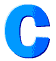 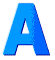 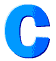 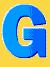 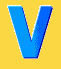 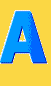 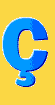 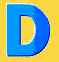 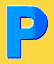 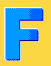 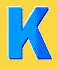 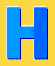 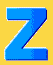 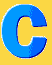 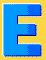 Prof. Diane Marli
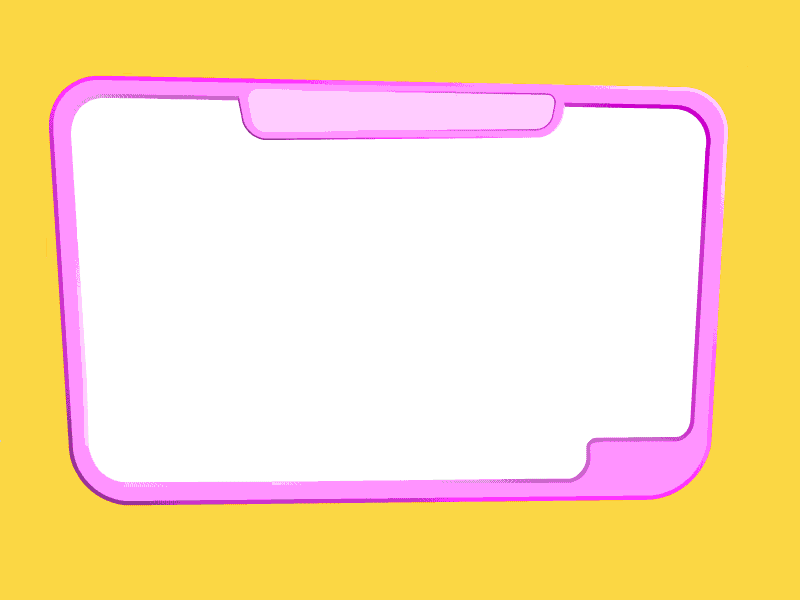 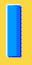 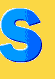 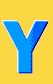 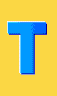 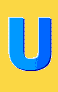 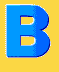 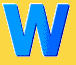 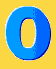 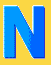 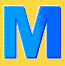 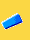 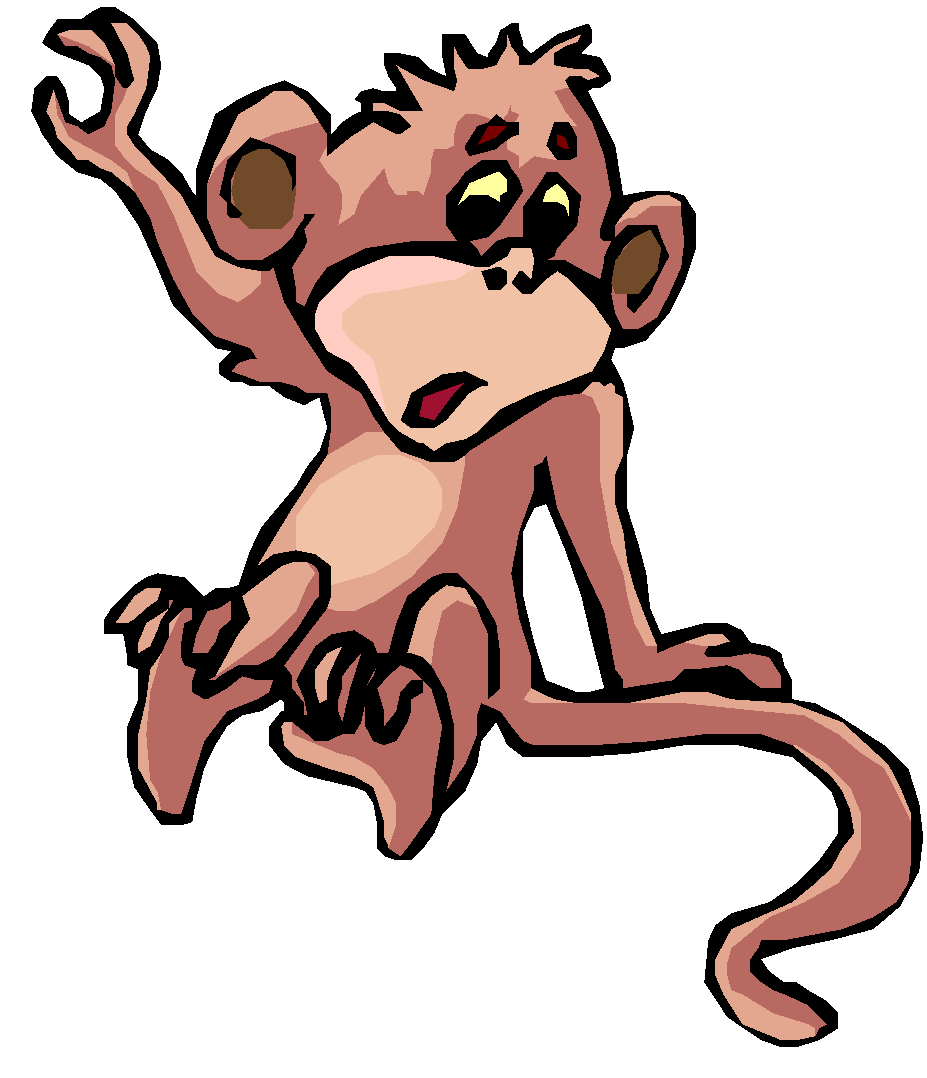 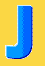 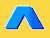 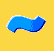 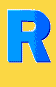 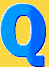 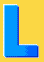 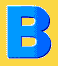 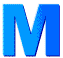 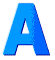 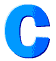 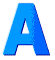 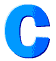 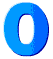 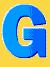 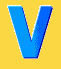 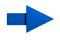 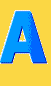 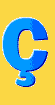 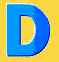 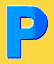 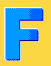 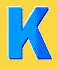 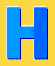 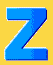 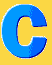 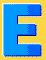 Prof. Diane Marli
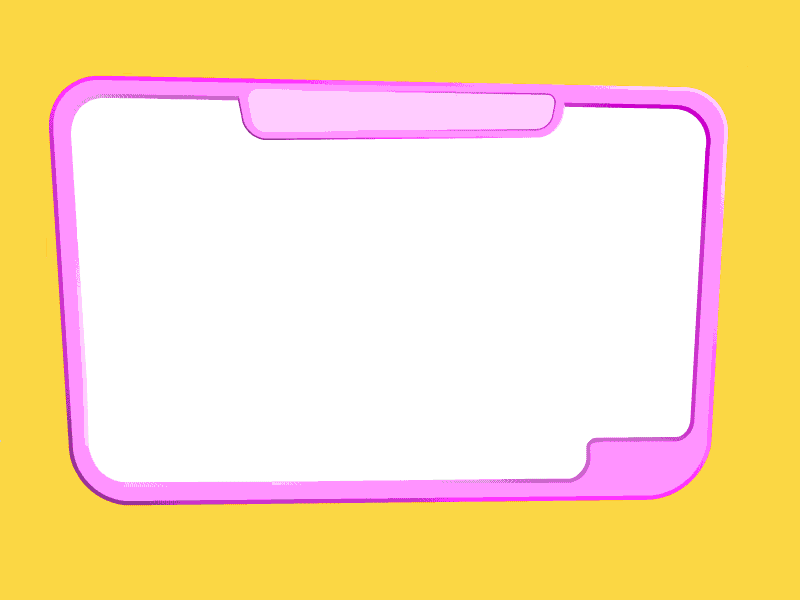 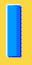 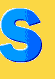 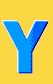 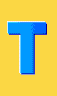 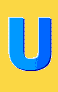 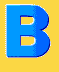 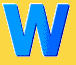 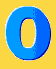 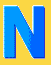 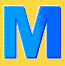 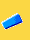 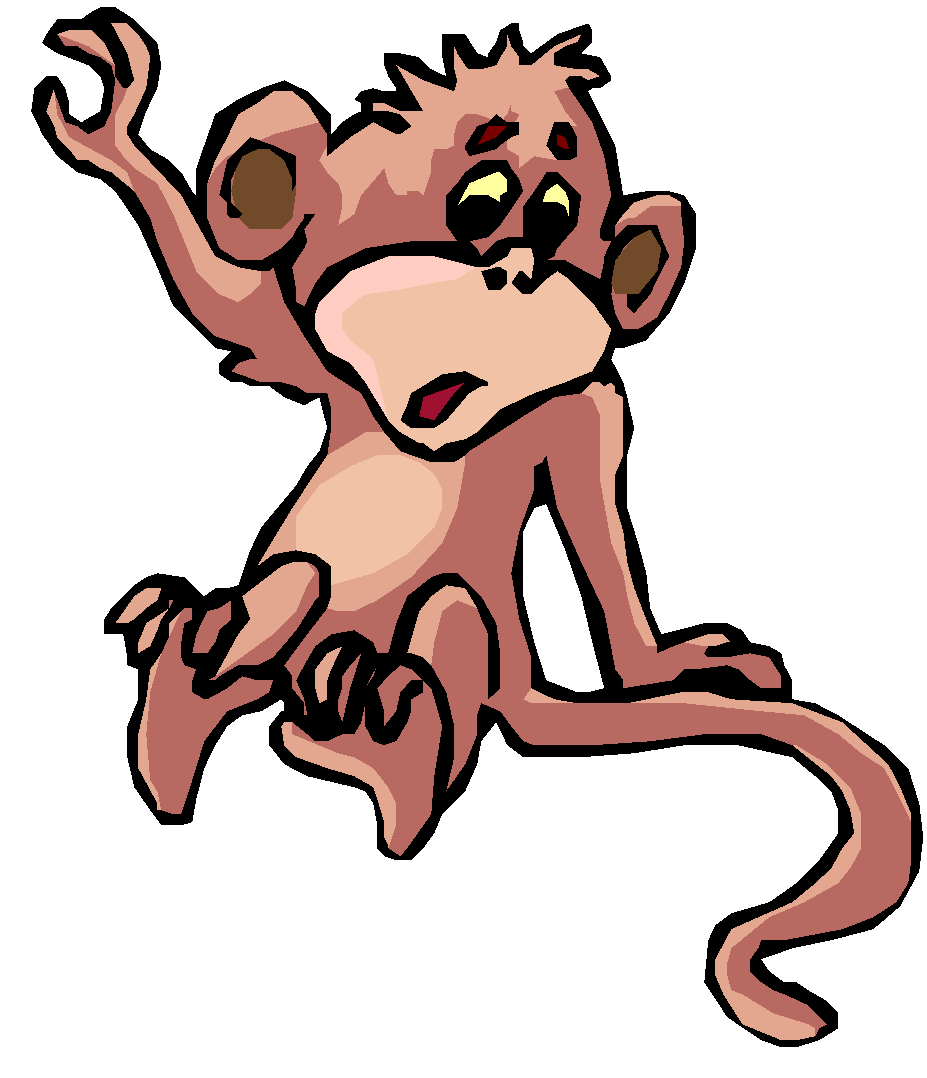 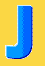 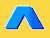 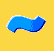 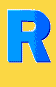 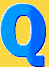 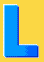 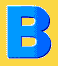 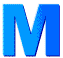 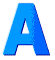 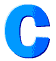 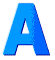 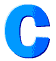 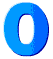 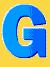 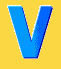 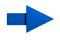 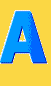 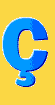 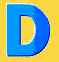 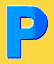 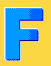 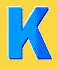 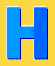 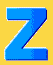 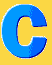 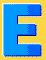 Prof. Diane Marli
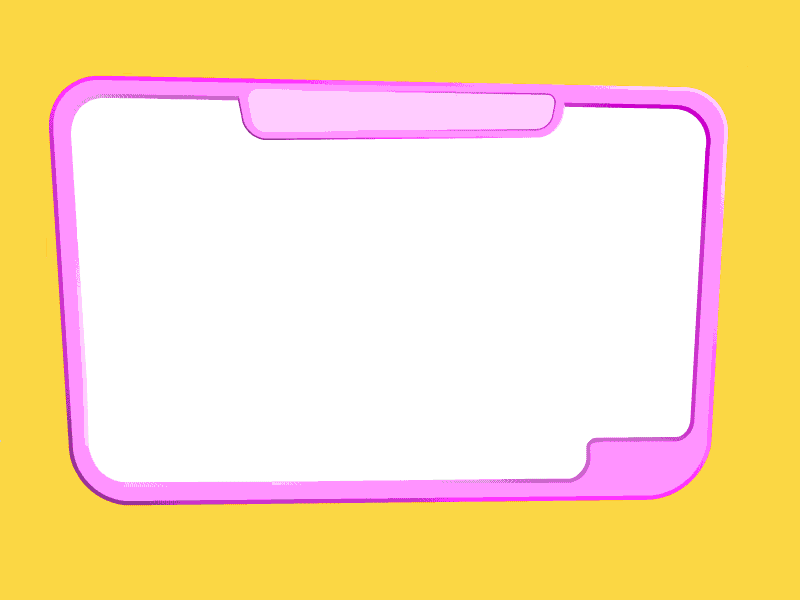 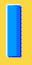 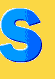 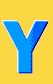 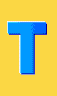 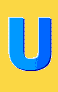 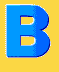 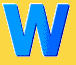 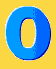 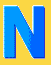 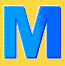 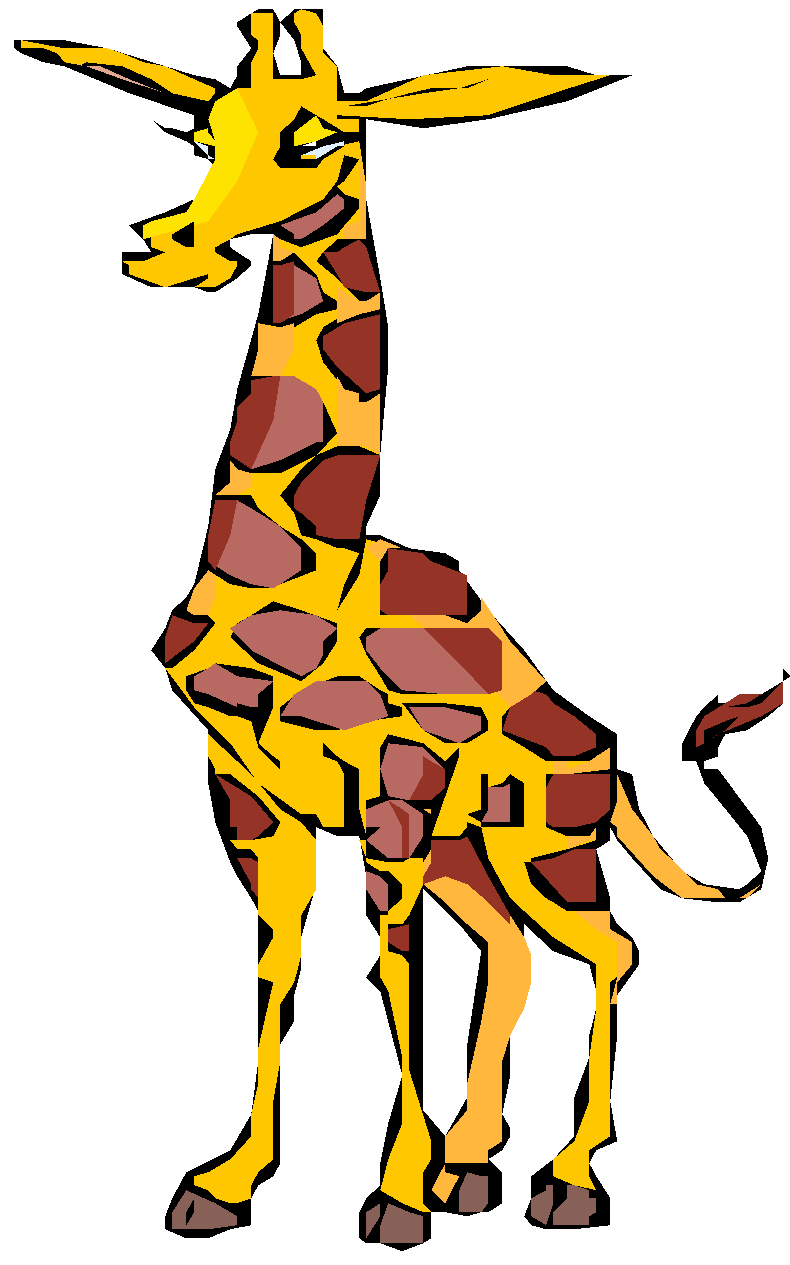 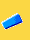 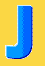 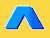 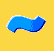 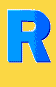 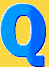 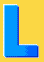 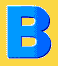 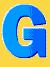 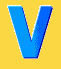 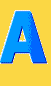 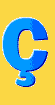 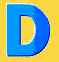 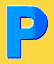 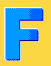 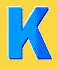 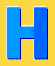 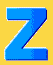 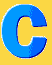 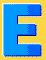 Prof. Diane Marli
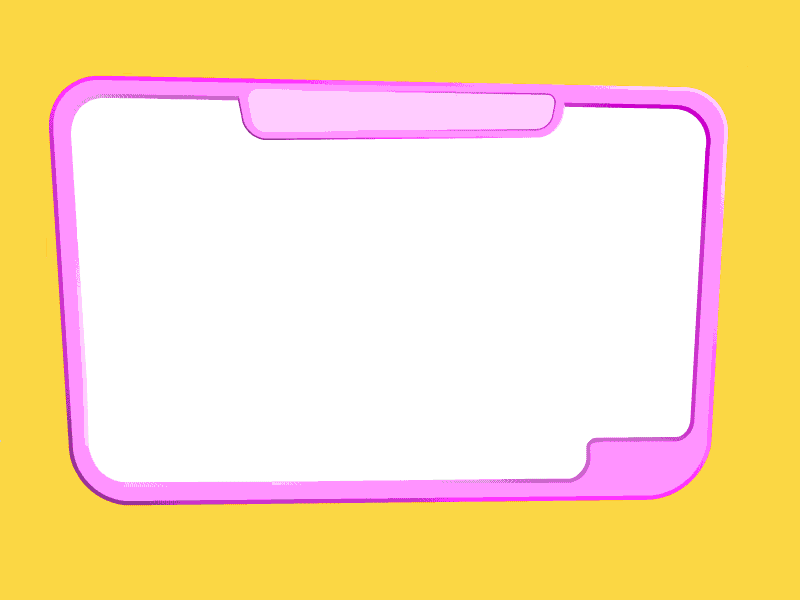 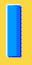 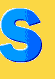 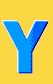 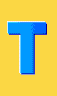 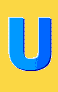 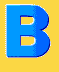 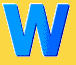 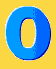 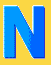 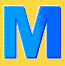 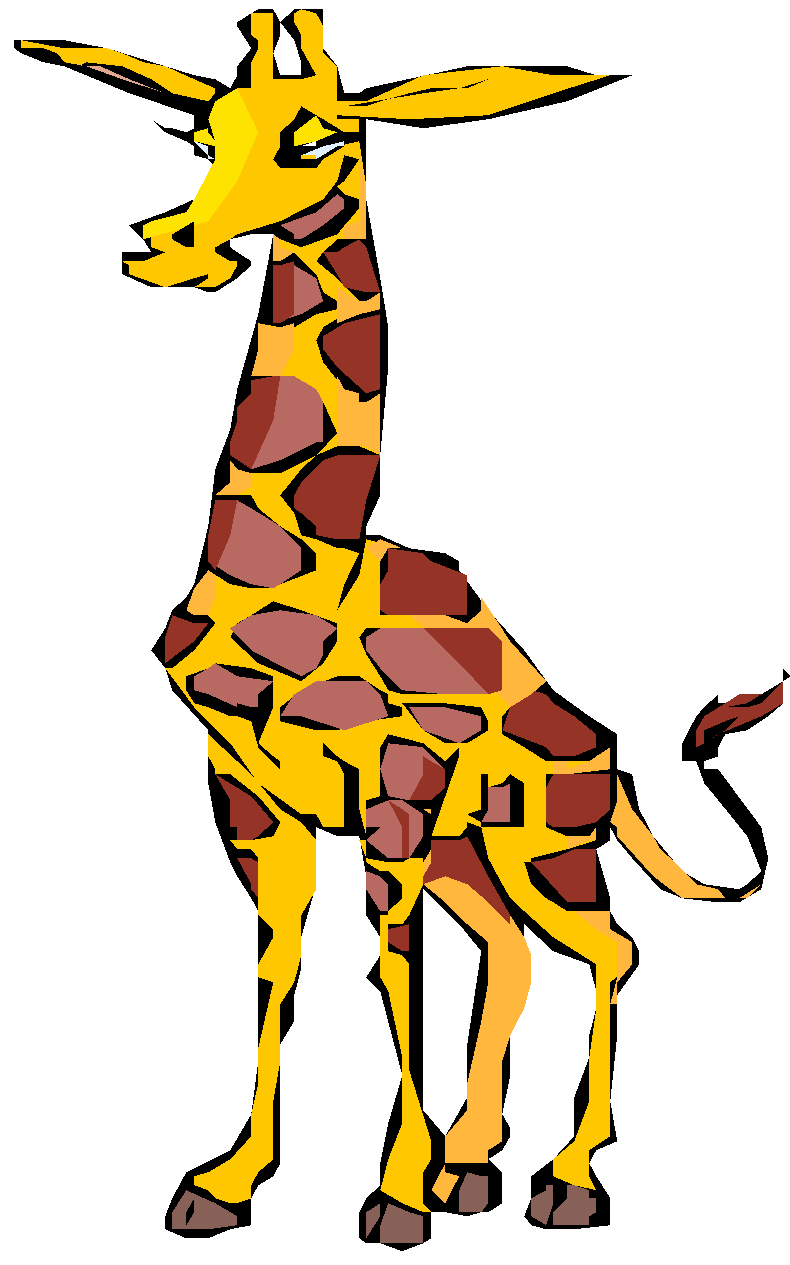 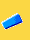 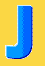 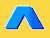 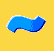 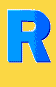 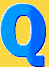 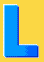 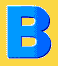 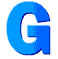 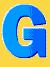 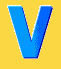 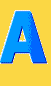 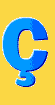 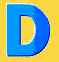 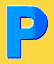 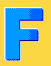 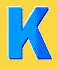 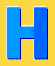 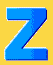 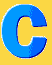 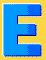 Prof. Diane Marli
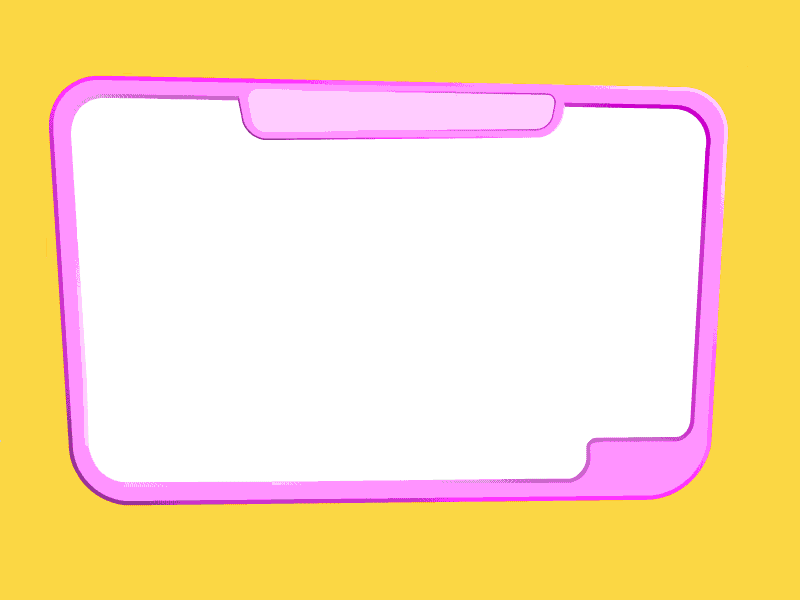 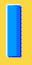 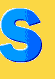 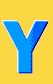 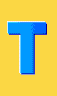 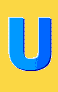 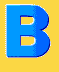 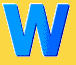 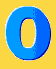 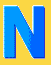 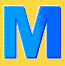 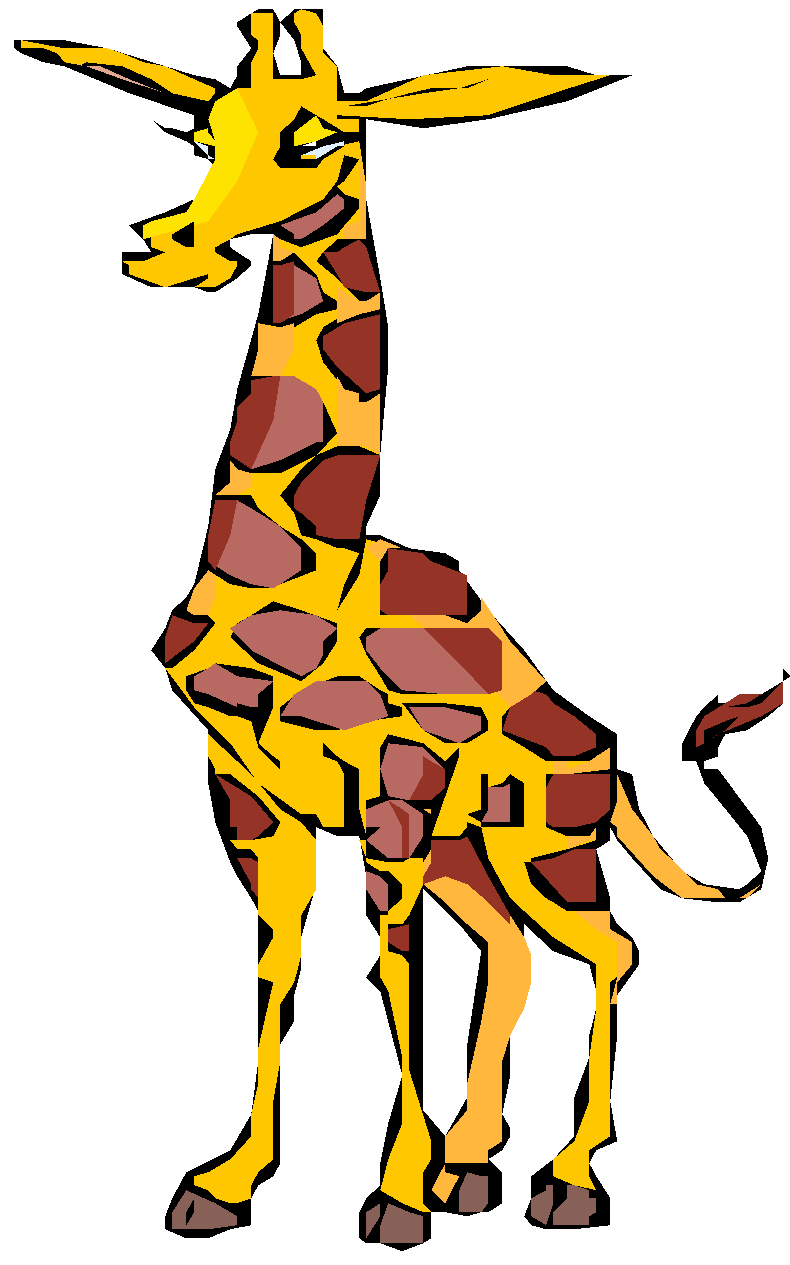 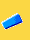 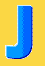 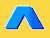 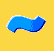 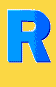 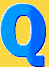 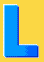 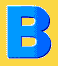 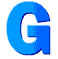 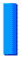 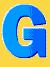 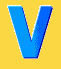 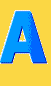 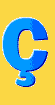 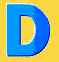 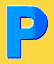 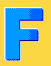 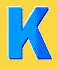 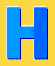 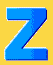 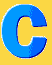 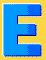 Prof. Diane Marli
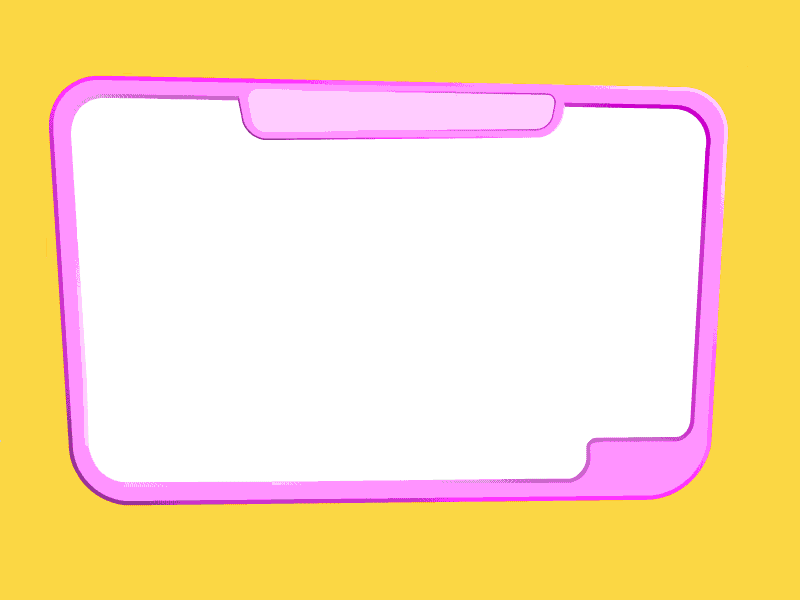 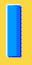 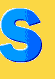 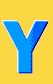 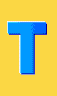 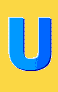 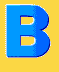 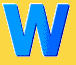 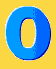 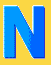 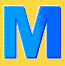 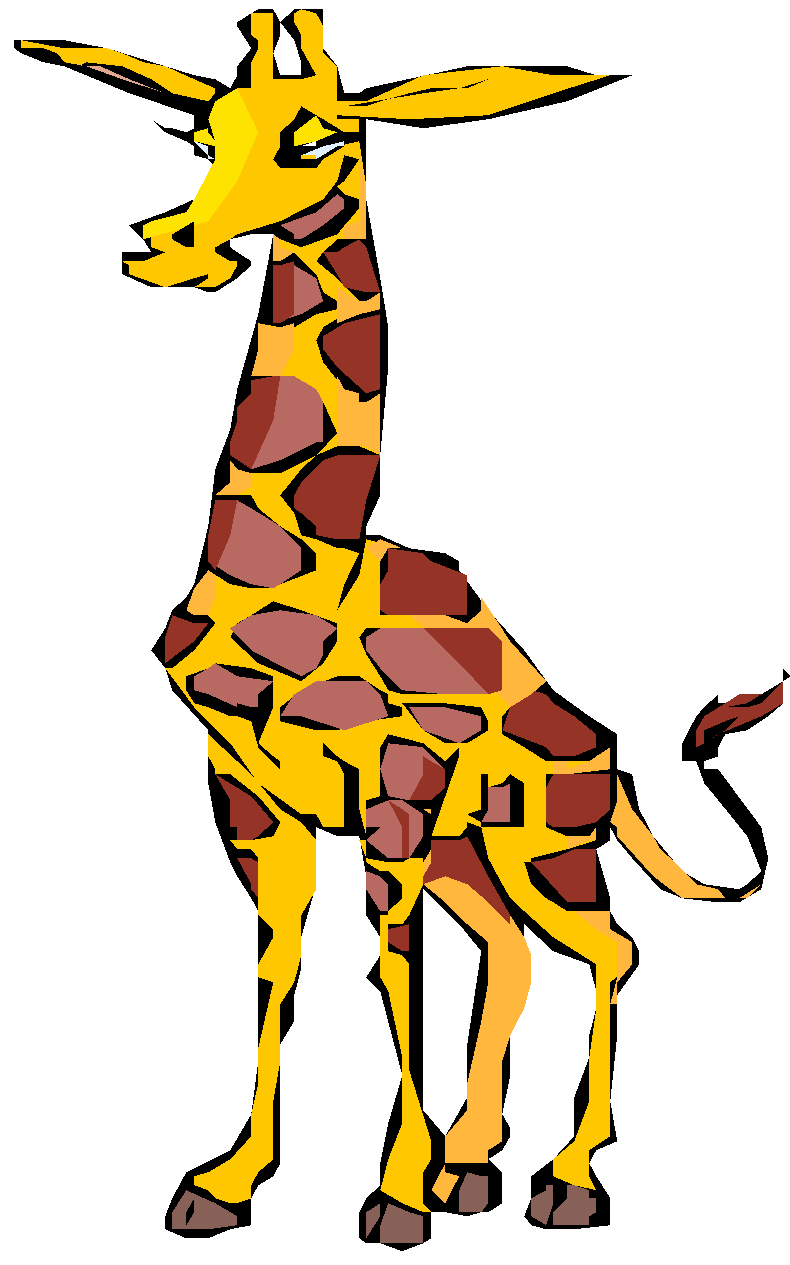 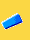 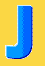 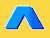 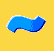 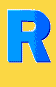 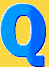 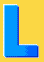 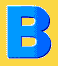 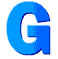 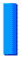 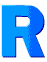 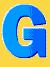 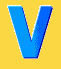 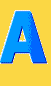 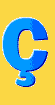 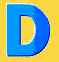 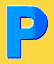 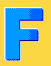 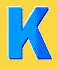 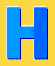 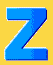 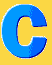 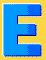 Prof. Diane Marli
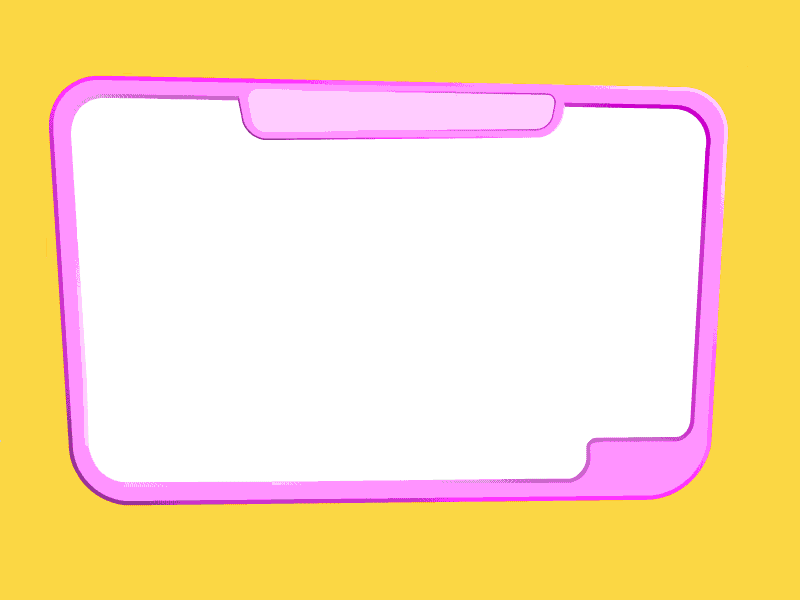 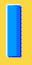 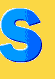 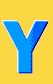 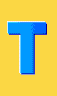 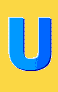 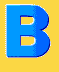 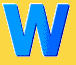 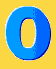 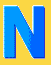 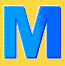 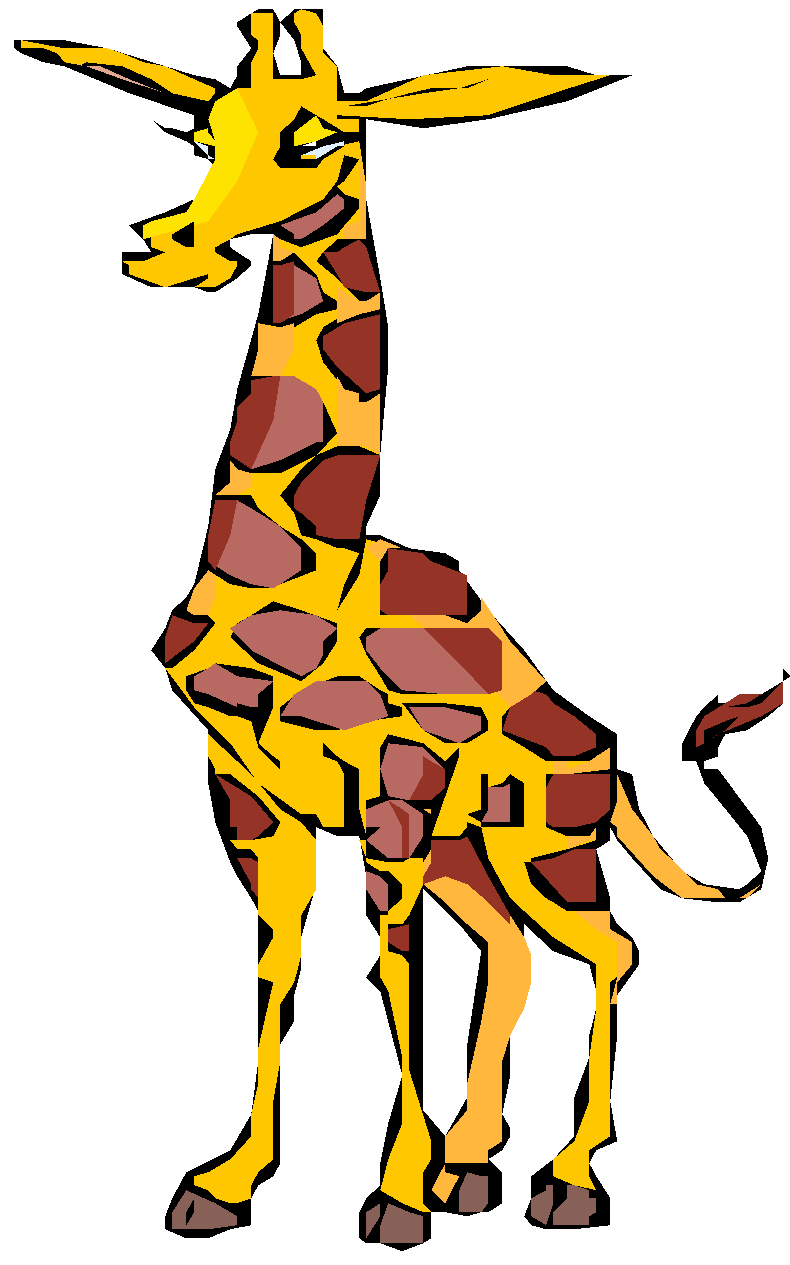 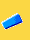 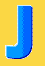 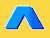 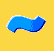 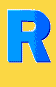 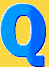 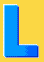 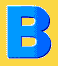 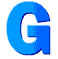 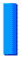 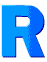 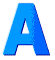 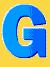 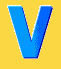 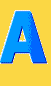 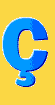 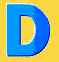 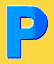 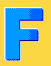 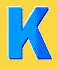 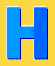 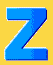 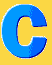 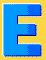 Prof. Diane Marli
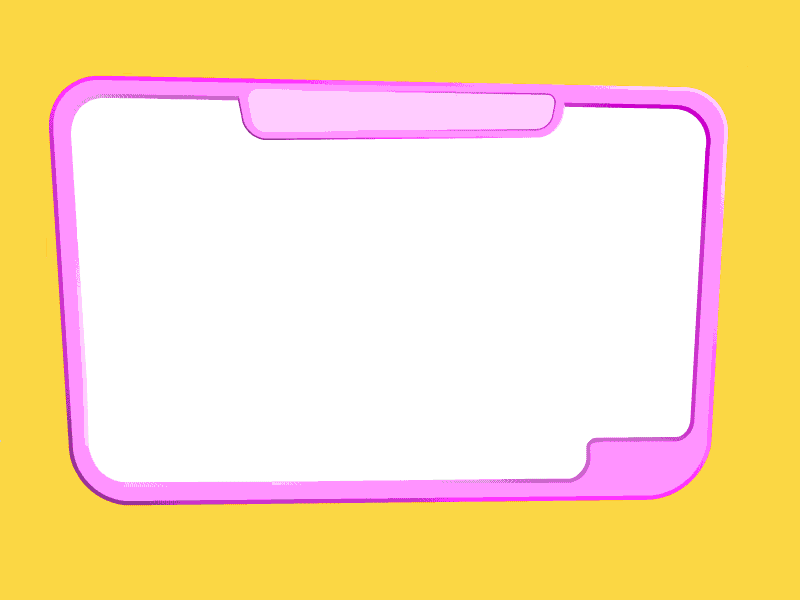 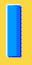 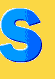 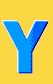 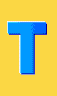 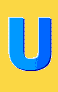 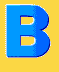 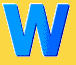 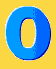 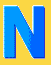 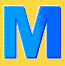 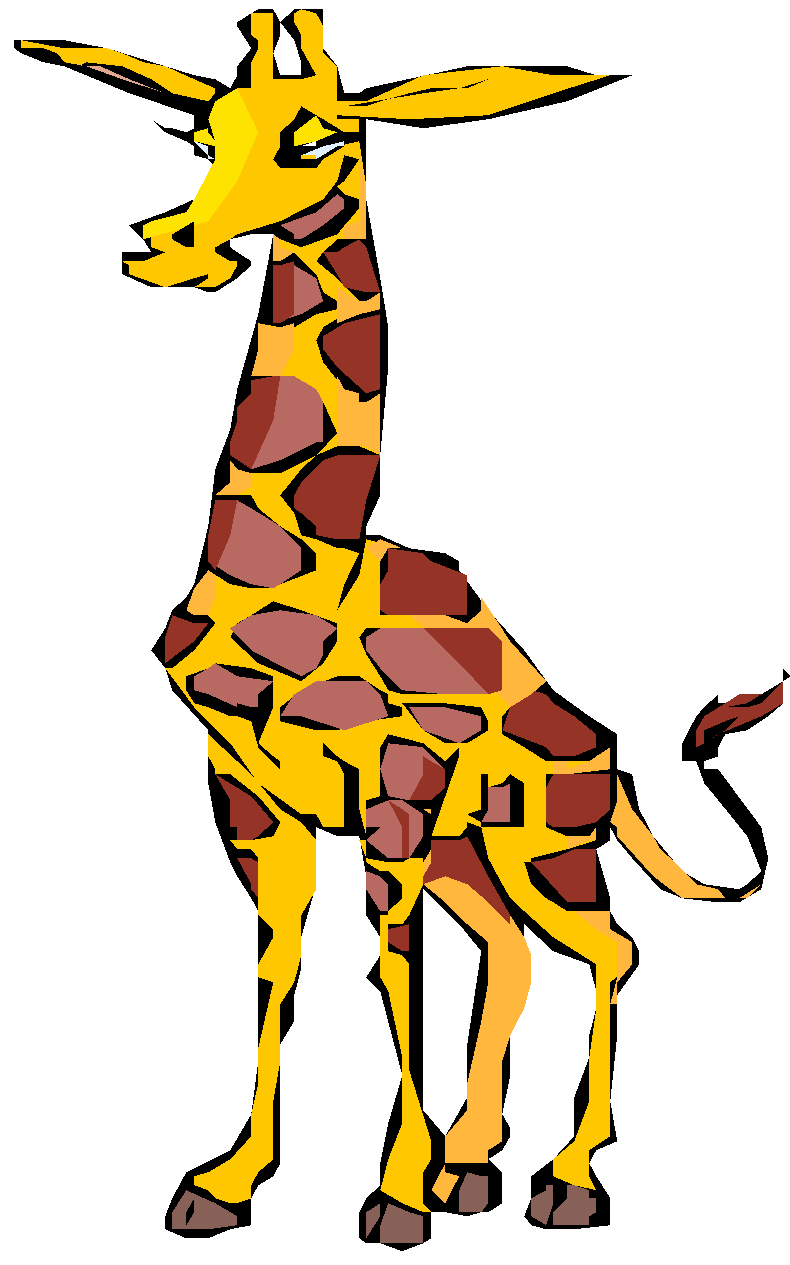 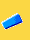 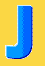 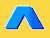 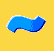 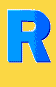 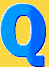 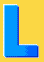 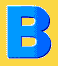 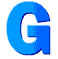 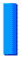 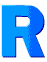 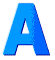 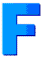 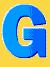 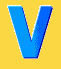 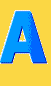 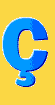 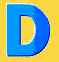 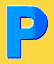 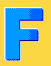 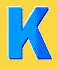 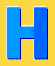 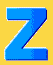 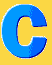 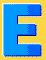 Prof. Diane Marli
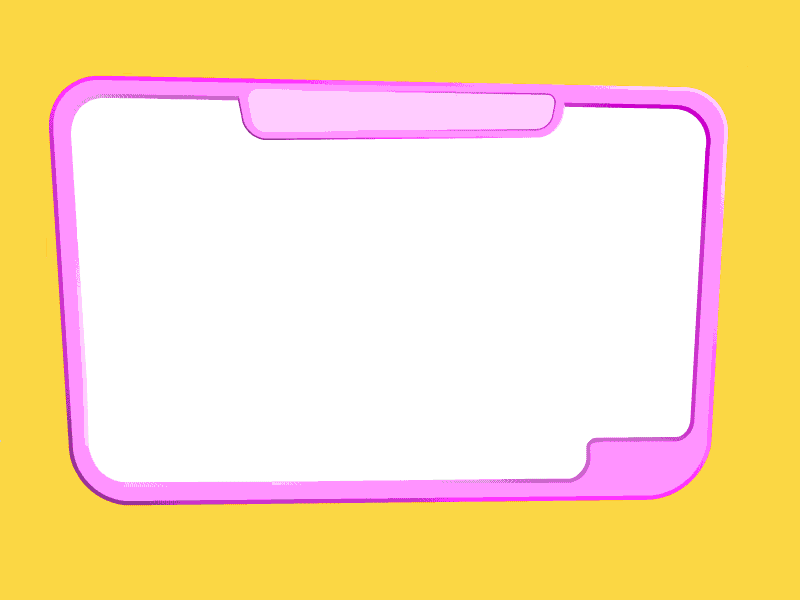 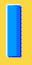 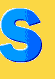 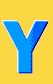 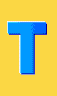 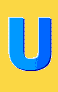 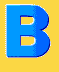 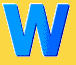 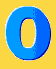 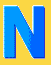 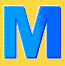 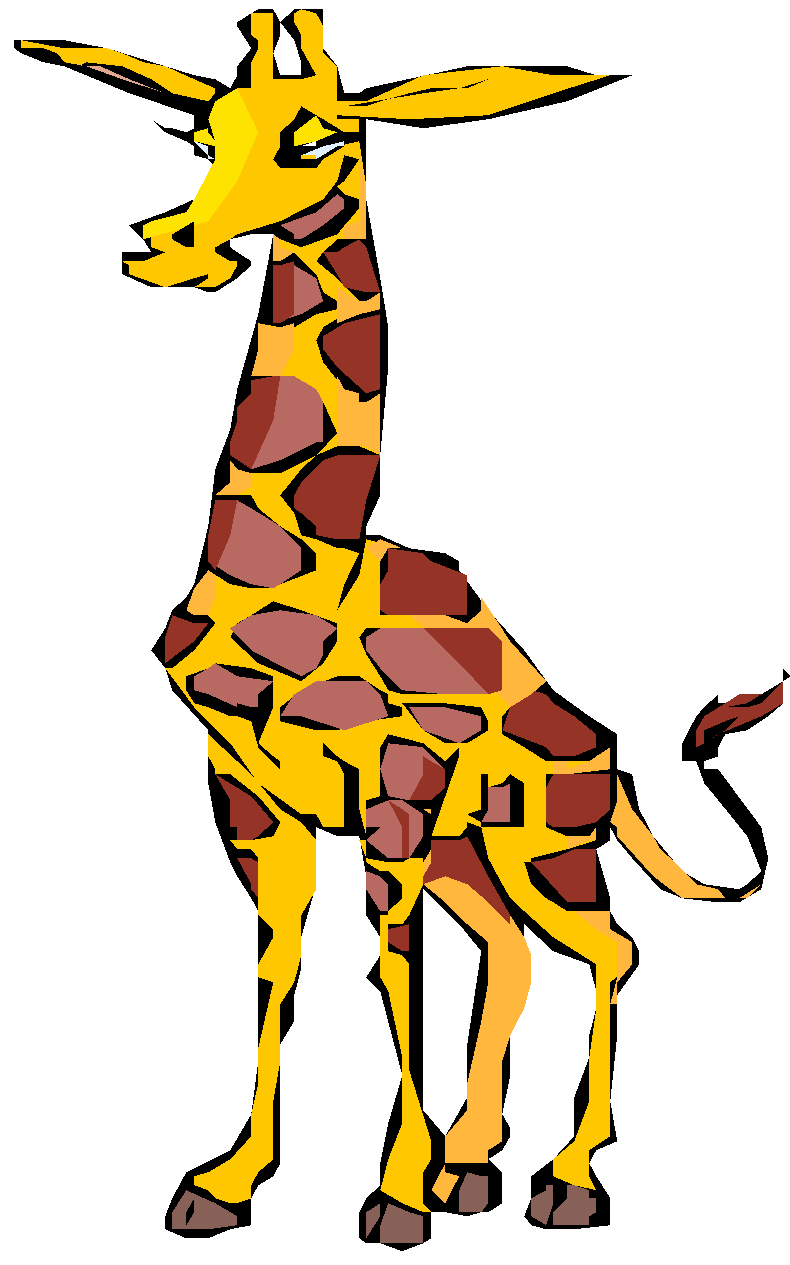 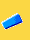 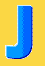 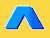 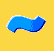 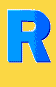 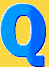 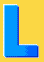 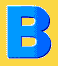 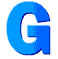 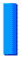 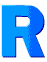 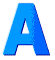 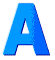 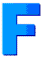 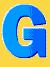 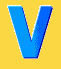 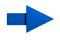 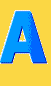 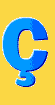 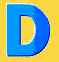 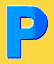 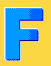 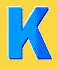 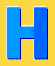 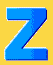 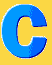 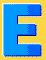 Prof. Diane Marli
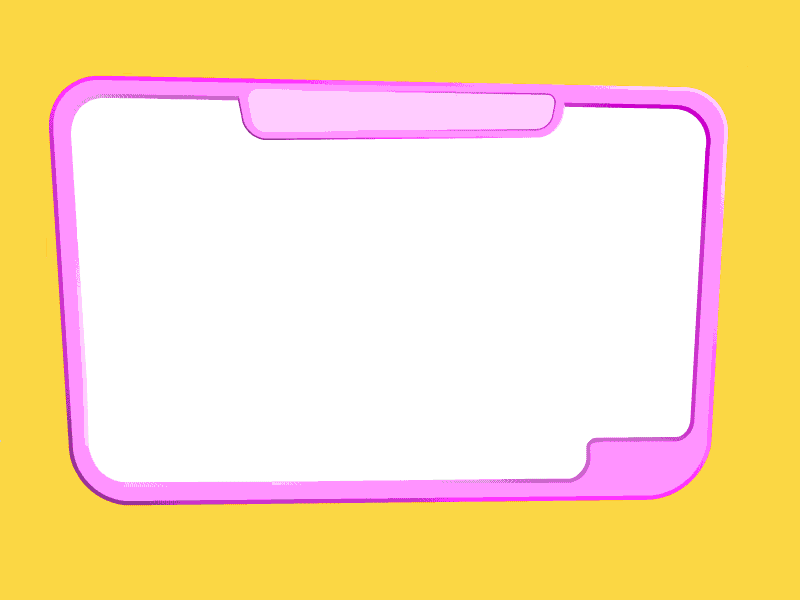 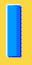 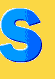 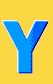 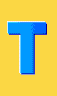 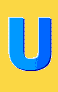 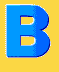 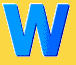 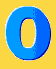 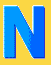 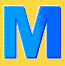 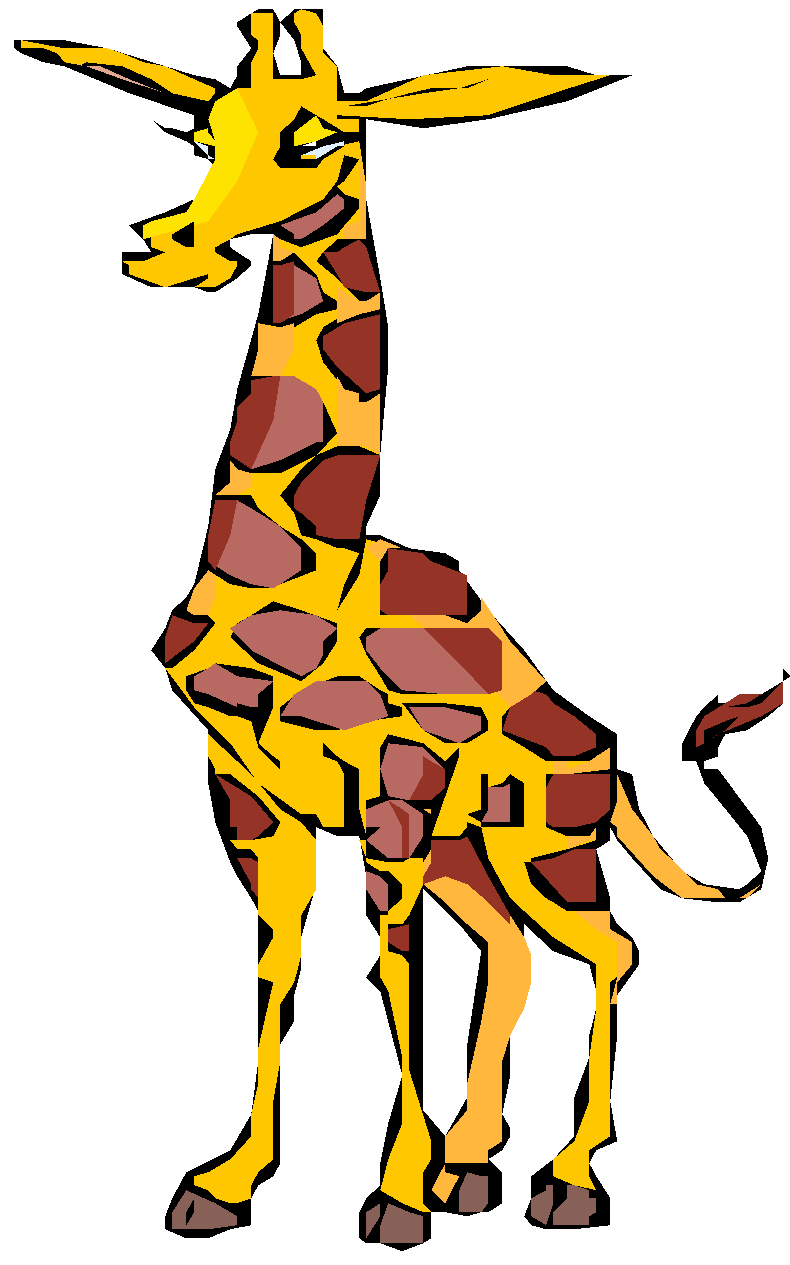 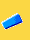 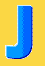 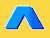 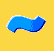 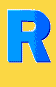 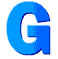 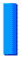 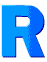 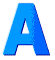 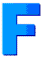 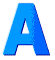 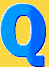 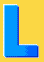 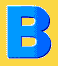 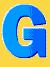 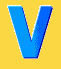 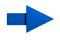 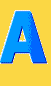 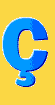 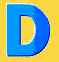 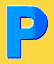 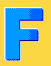 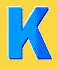 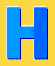 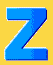 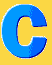 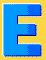 Prof. Diane Marli
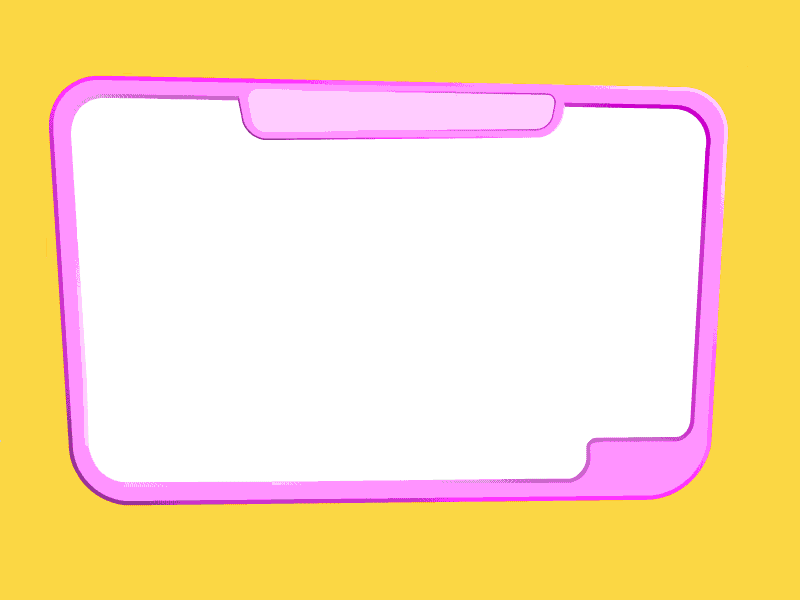 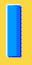 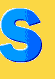 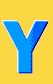 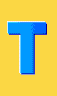 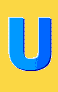 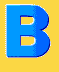 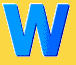 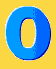 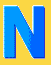 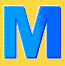 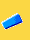 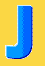 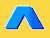 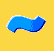 PARABÉNS!!
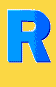 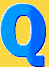 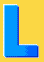 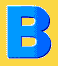 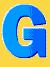 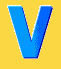 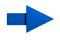 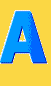 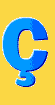 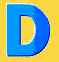 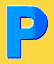 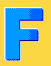 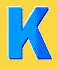 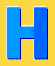 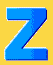 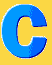 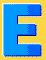 Prof. Diane Marli